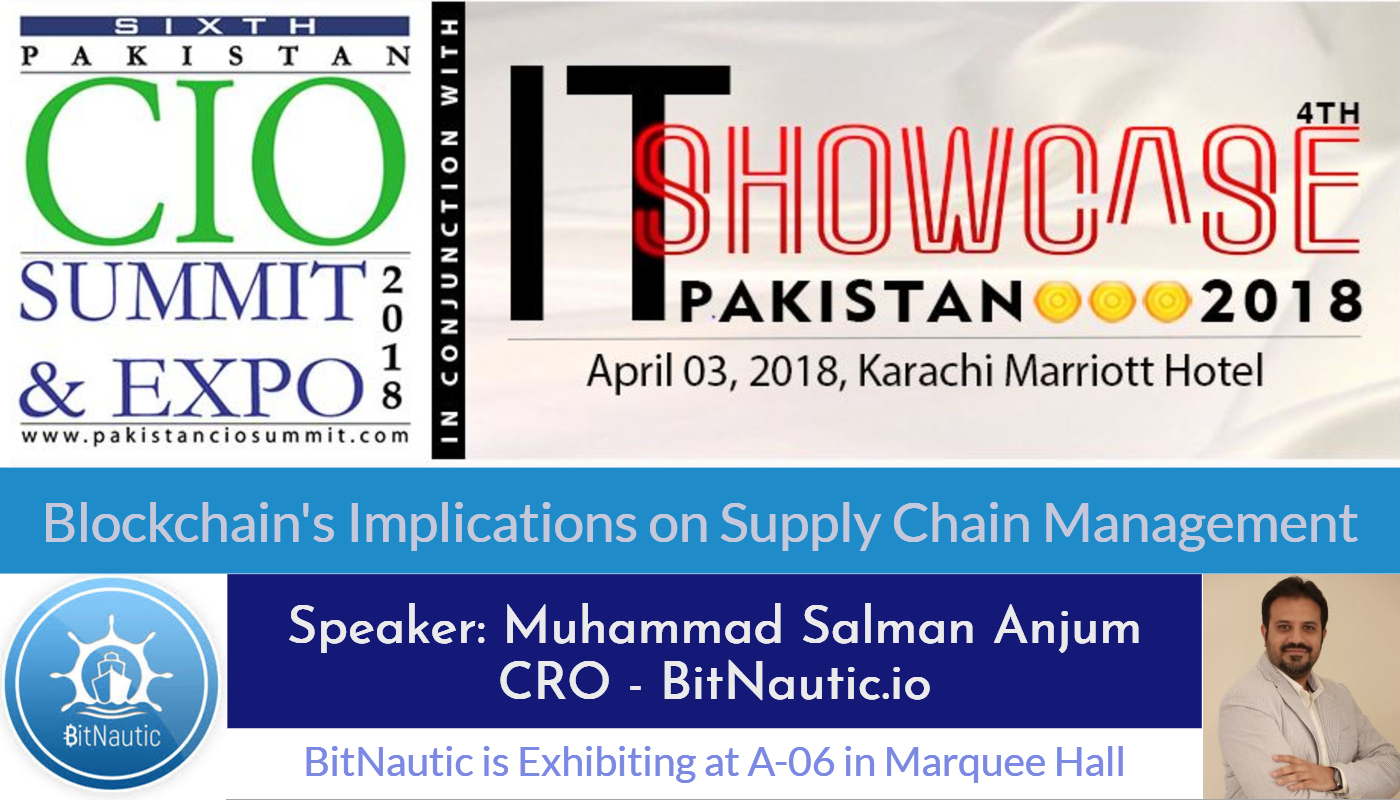 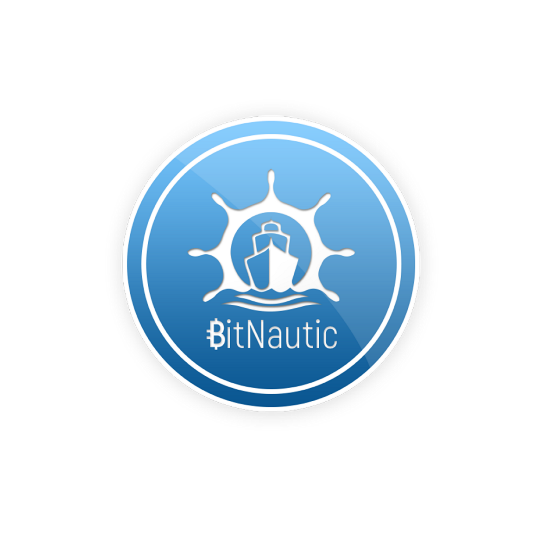 www.bitnautic.io
Supply Chain Managementin Blockchain Era
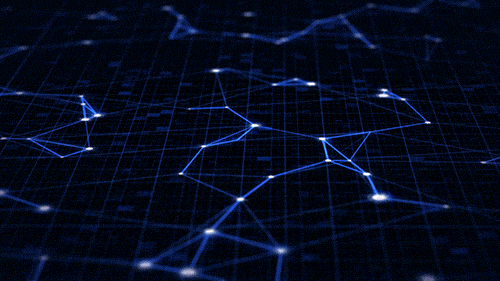 Block 1
What’s In It?
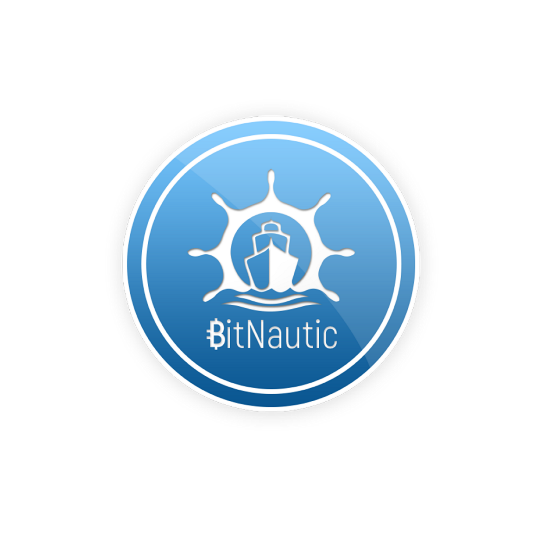 www.bitnautic.io
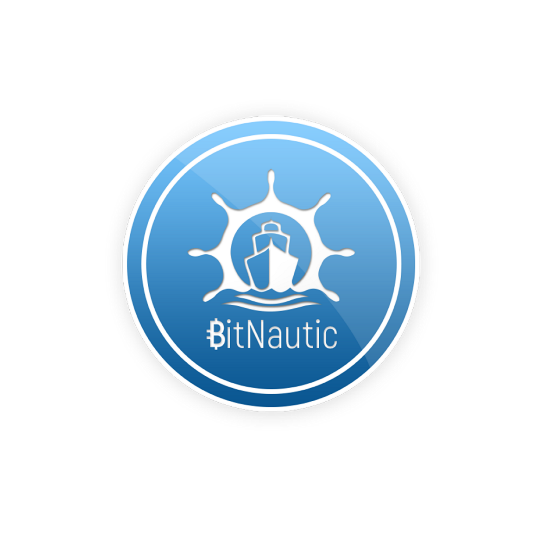 What’s Not In It
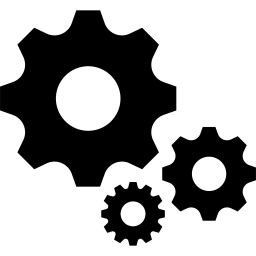 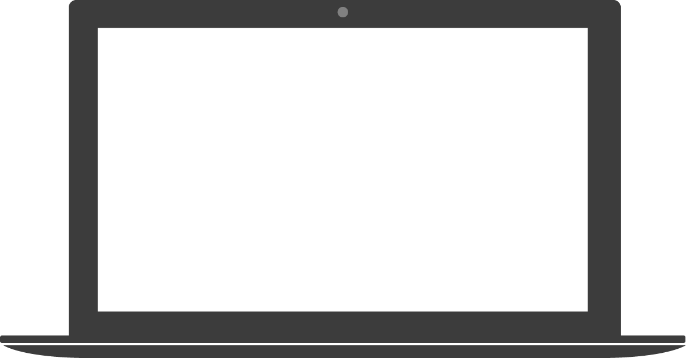 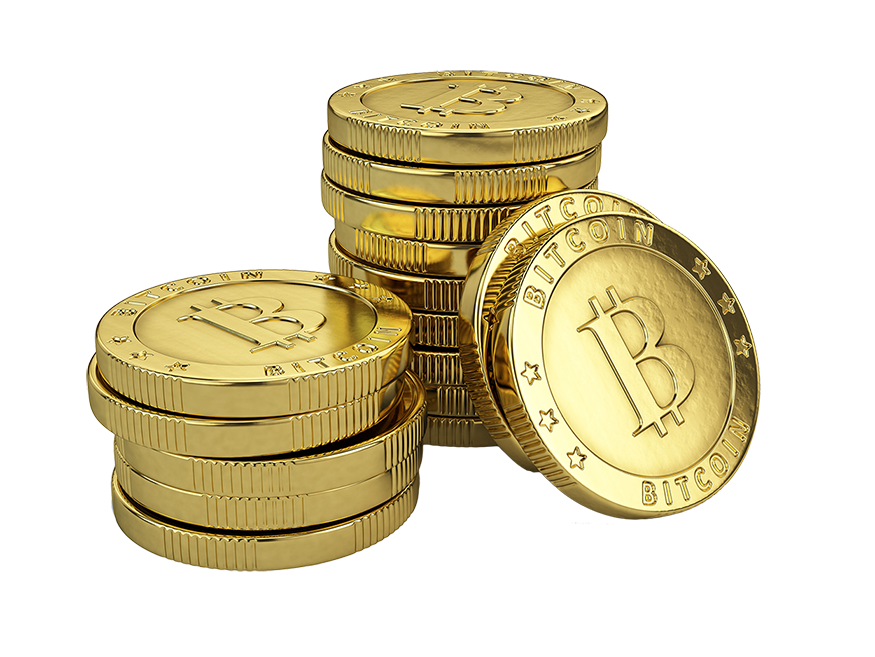 [Speaker Notes: When we hear about BC – what’s the next word or concept comes to your mind? Cryptocurrency 
Nuts & Bolts of BC Technical side – more on strategic side]
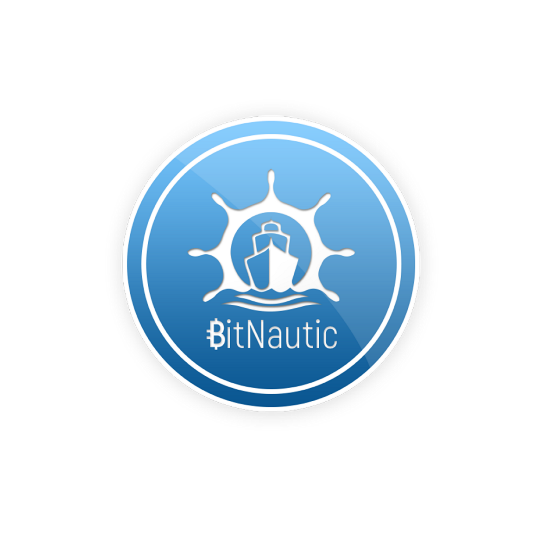 What’s In It
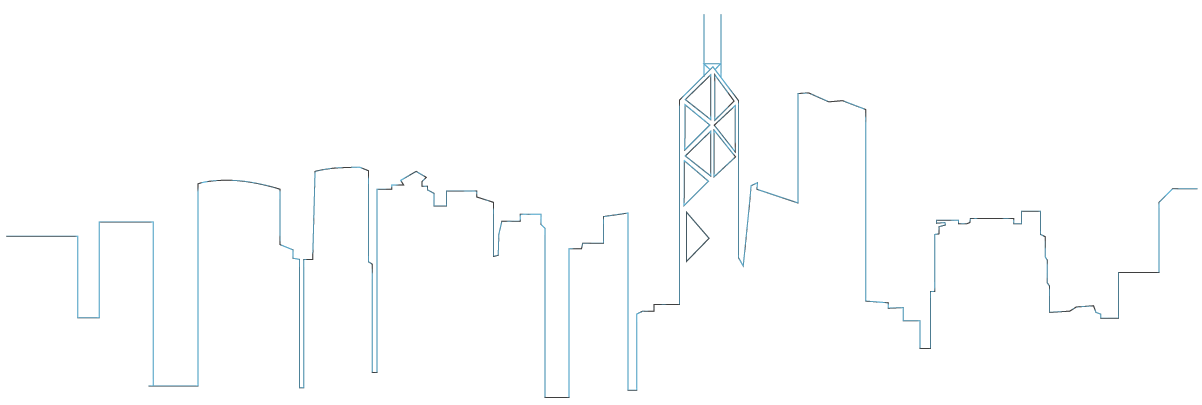 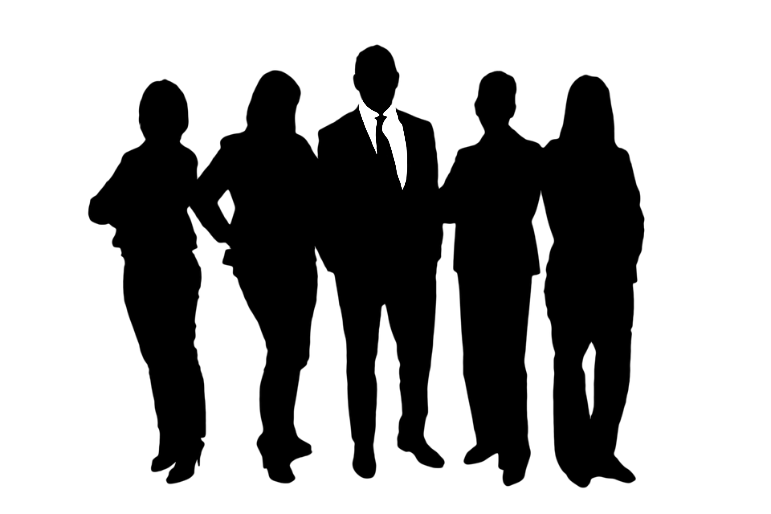 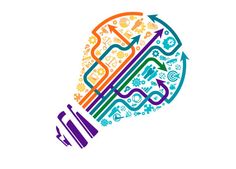 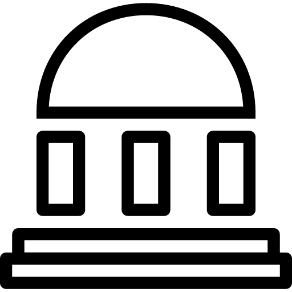 [Speaker Notes: We’ll see the applications of BC in world of work – 
In specific in Banks & Financial industry space
The objective is to provide fruit for thought for coming up with start up/innovation lab for getting into BC bandwagon
And up-skill you guys with contemporary technology to take it from BUZZ word to Lines of Business]
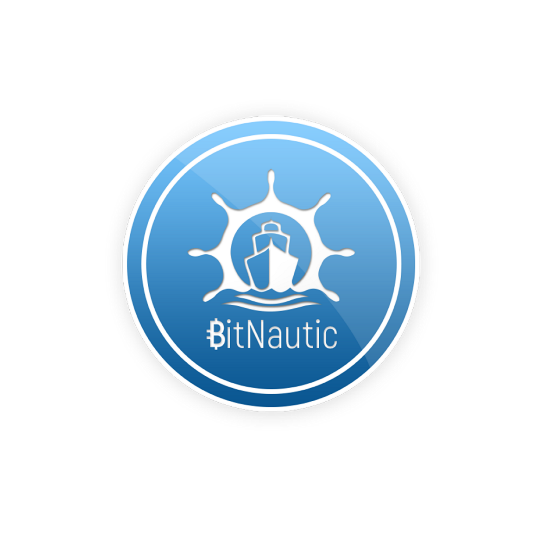 Chain of Discussion
[Speaker Notes: 3 Parts:
Orientation on Blockchain
Orientation on Islamic Banking
Implications of Blockchain in Islamic Banking & Finance]
Supply Chain Managementin Blockchain Era
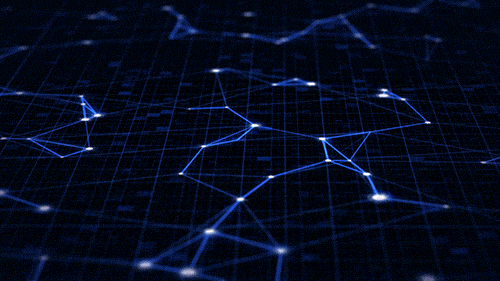 Block 2
Unlocking Blockchain
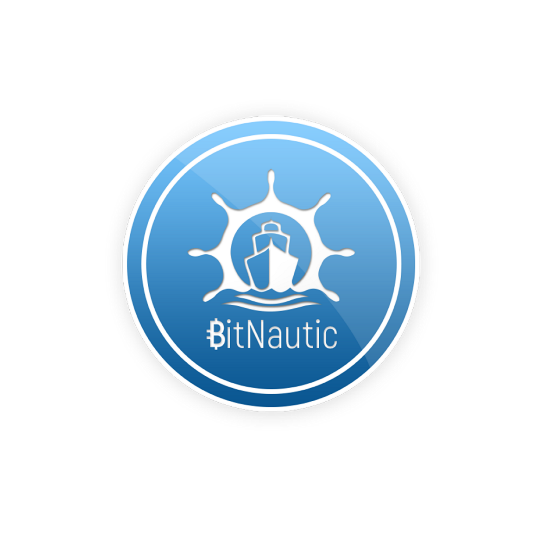 www.bitnautic.io
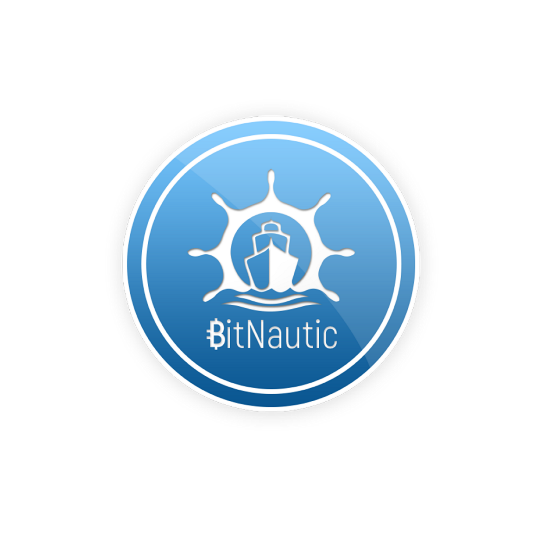 Understanding Blockchain
If you can't explain it simply, you don't understand it well enough!
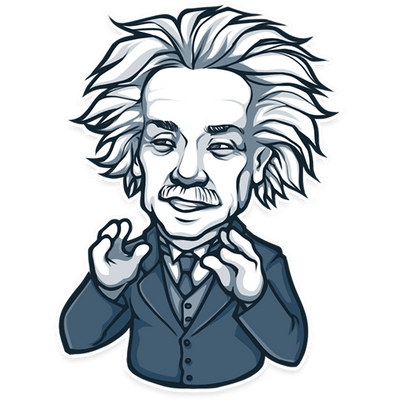 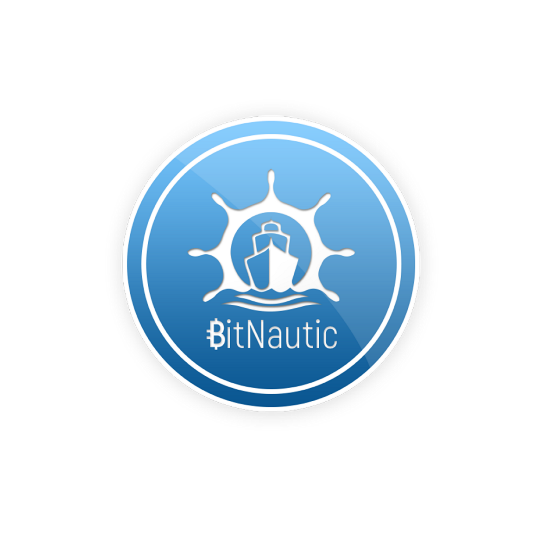 Understanding Blockchain – World without Blockchain
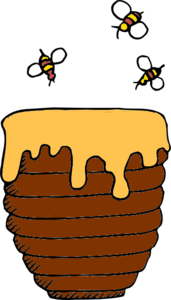 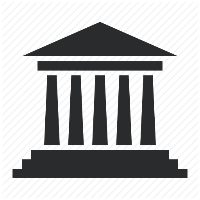 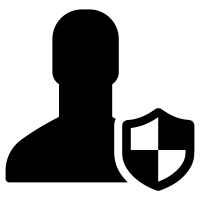 01A2H
JA3O1
9LWM2
6F4J3
4IUYT
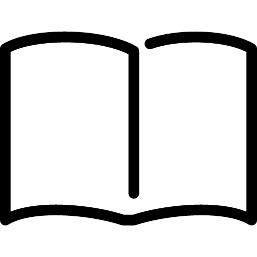 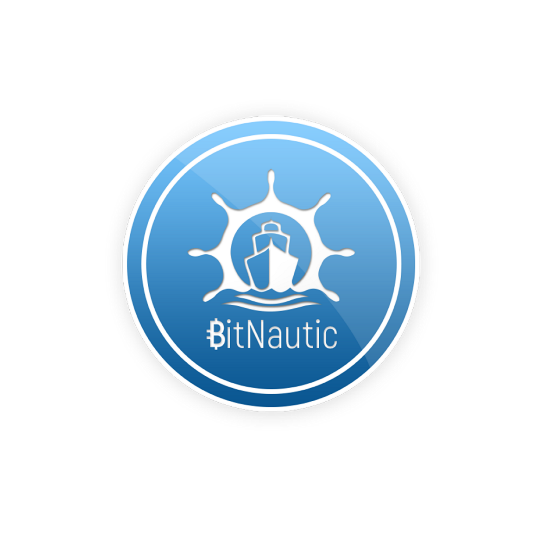 Understanding Blockchain – World with Blockchain
01A2H
JA3O1
9LWM2
6F4J3
4IUYT
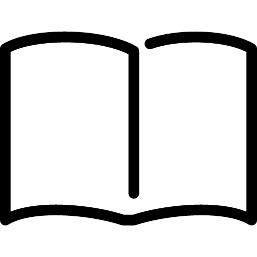 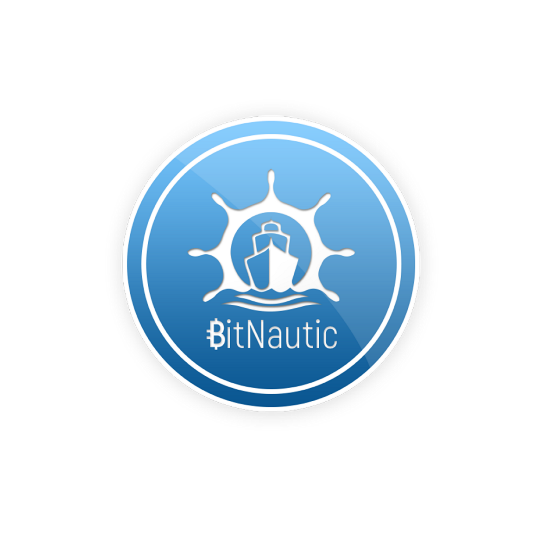 Understanding Blockchain – World without Blockchain
01A2H
JA3O1
9LWM2
6F4J3
4IUYT
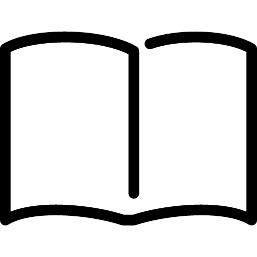 01A2H
JA3O1
9LWM2
6F4J3
4IUYT
01A2H
JA3O1
9LWM2
6F4J3
4IUYT
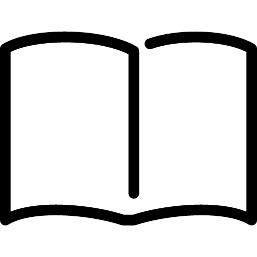 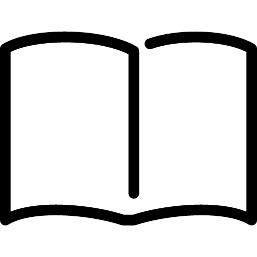 01A2H
JA3O1
9LWM2
6F4J3
4IUYT
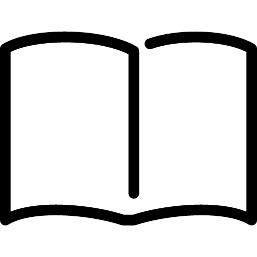 01A2H
JA3O1
9LWM2
6F4J3
4IUYT
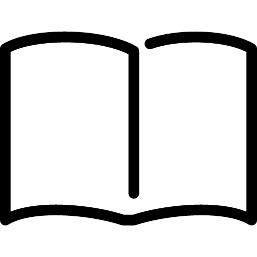 01A2H
JA3O1
9LWM2
6F4J3
4IUYT
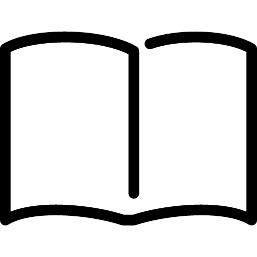 01A2H
JA3O1
9LWM2
6F4J3
4IUYT
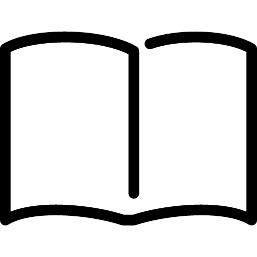 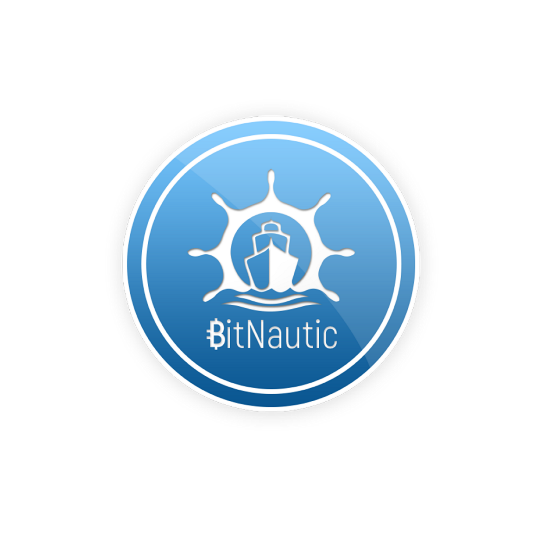 Understanding Blockchain – World without Blockchain
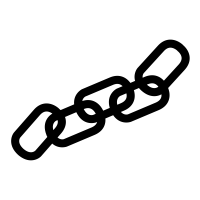 Decentralized
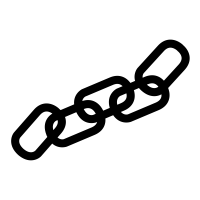 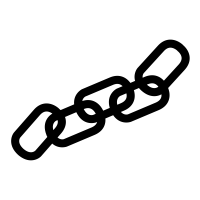 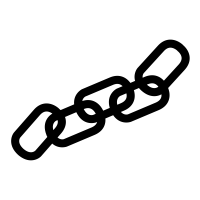 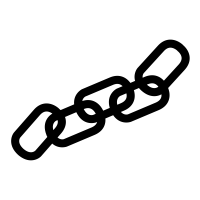 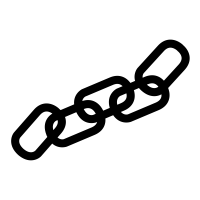 01A2H
JA3O1
9LWM2
6F4J3
4IUYT
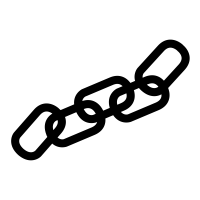 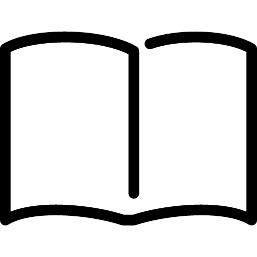 01A2H
JA3O1
9LWM2
6F4J3
4IUYT
01A2H
JA3O1
9LWM2
6F4J3
4IUYT
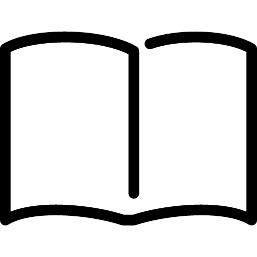 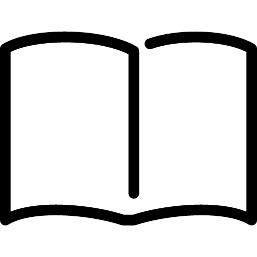 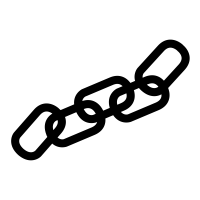 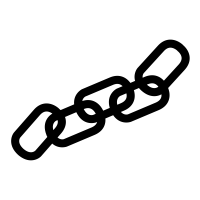 Traceability
Transparency
Trust
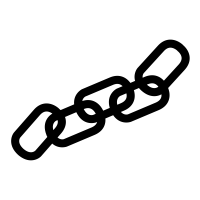 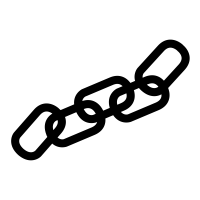 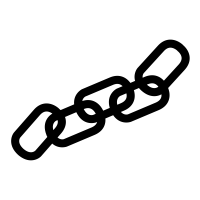 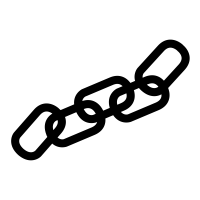 Digital Database
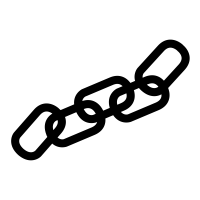 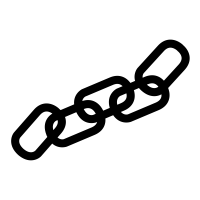 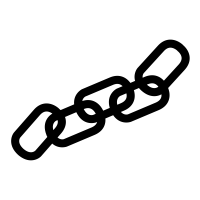 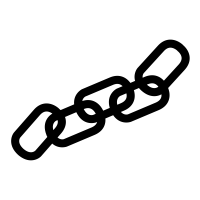 01A2H
JA3O1
9LWM2
6F4J3
4IUYT
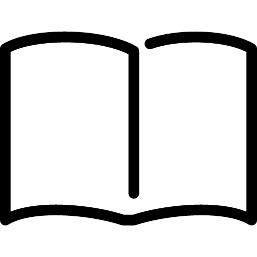 Chained/Connected
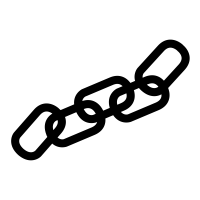 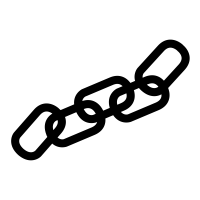 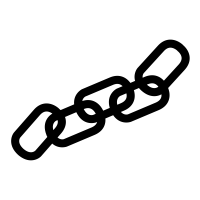 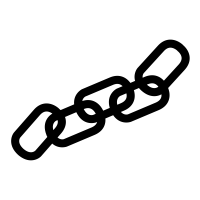 01A2H
JA3O1
9LWM2
6F4J3
4IUYT
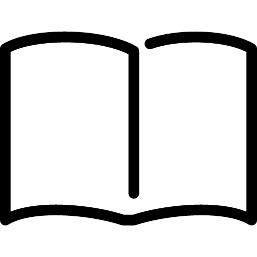 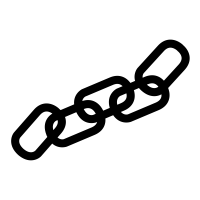 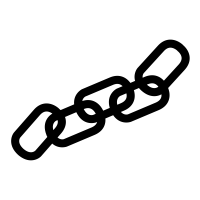 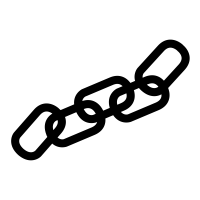 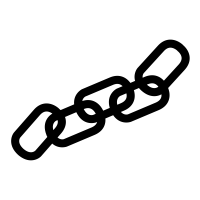 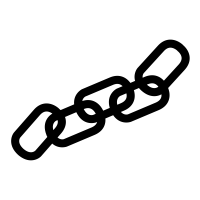 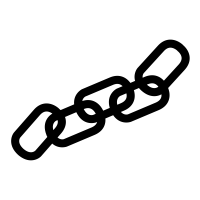 Distributed
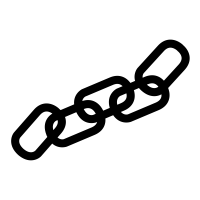 Consolidated
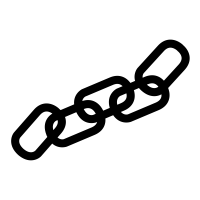 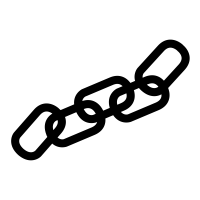 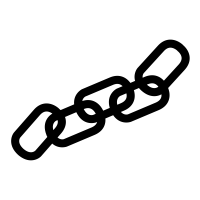 01A2H
JA3O1
9LWM2
6F4J3
4IUYT
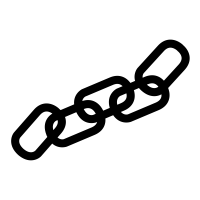 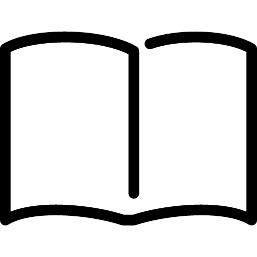 Coded
01A2H
JA3O1
9LWM2
6F4J3
4IUYT
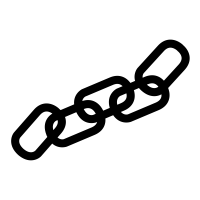 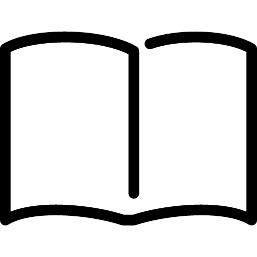 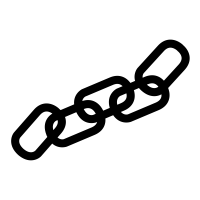 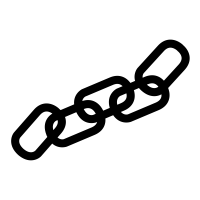 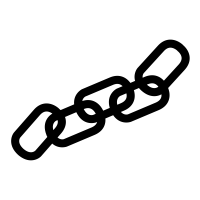 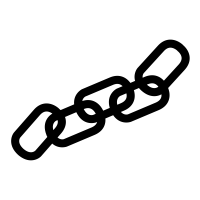 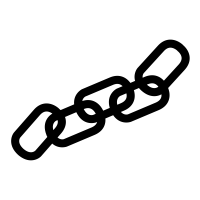 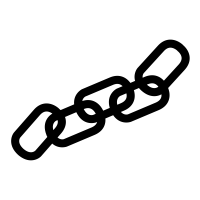 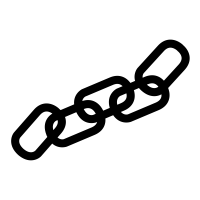 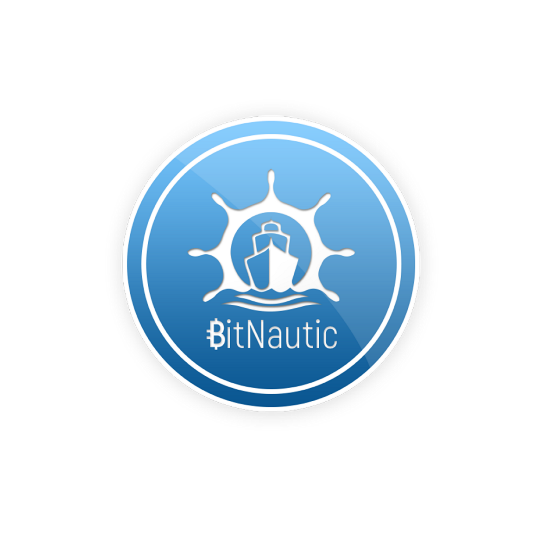 Blockchain: Combo of Existing Technologies
04
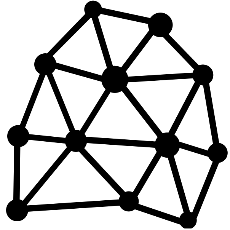 03
Distributed
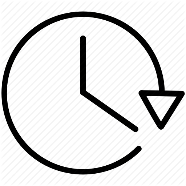 02
Timestamping
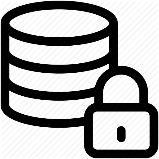 Cryptography
01
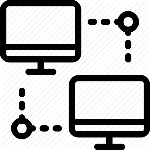 P2P Networking
[Speaker Notes: P2P Networking
Timestamping
Cryptography
Etc. 5 in total from eds course]
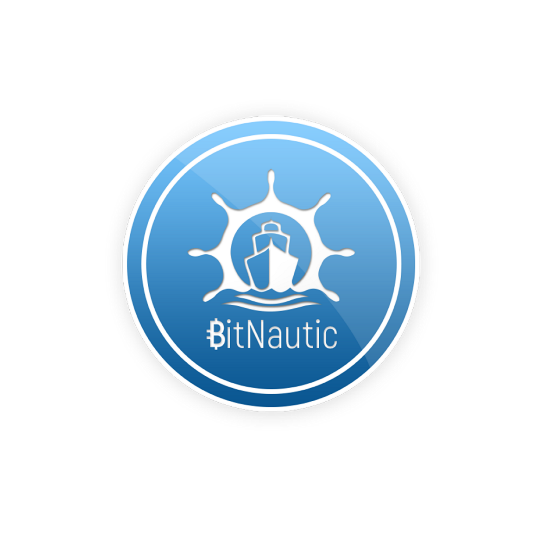 Types of Blockchain
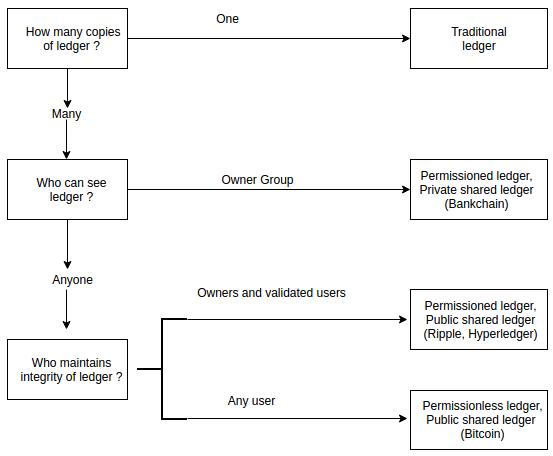 [Speaker Notes: P2P Networking
Timestamping
Cryptography
Etc. 5 in total from eds course]
Supply Chain Managementin Blockchain Era
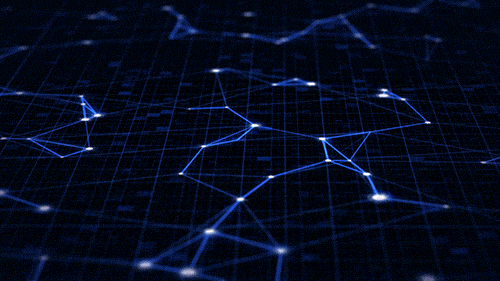 Block 3
Why Blockchain?
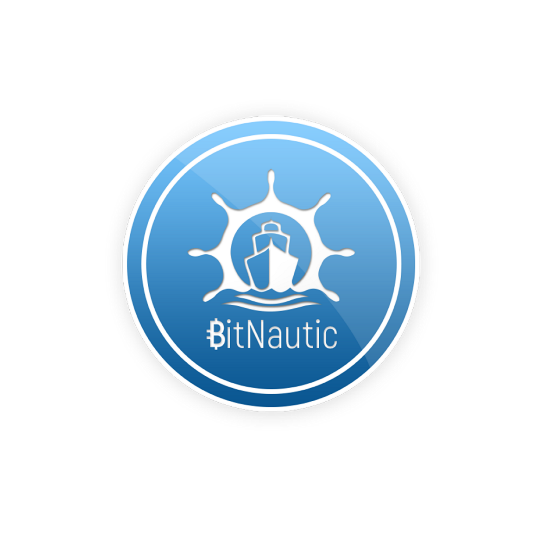 www.bitnautic.io
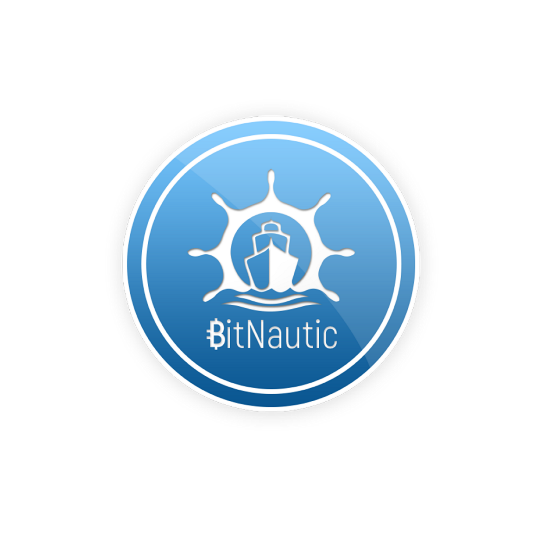 Primary Value of Blockchain
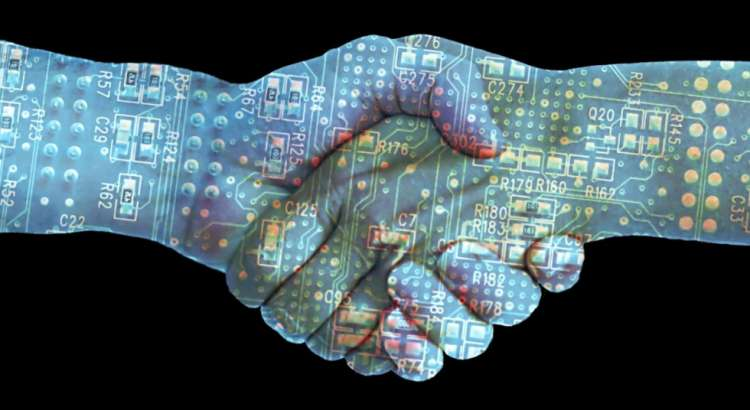 Giant Platform of Trust
[Speaker Notes: Put simply (with Bank of England’s words), the blockchain is “a technology that allows people who don’t know each other to trust a shared record of events”.]
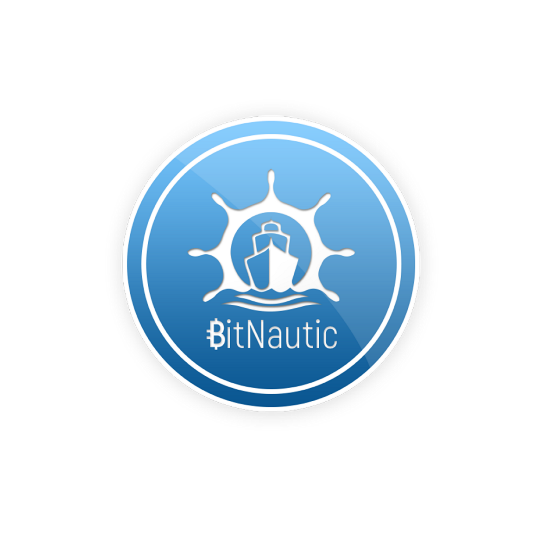 Blockchain for Supply Chain Management
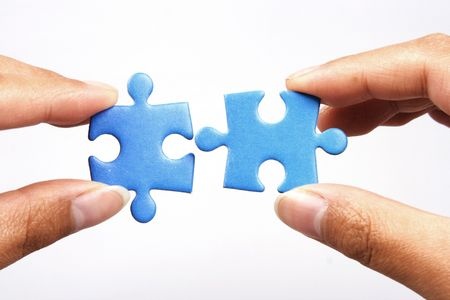 A Perfect Match or Mismatch
[Speaker Notes: The characteristics of the banking industry—and also the broader financial  industry—align very well with the capabilities of the blockchain.
Data sharing among multiple actors and Touchpoints powers the financial world. 
Everything about the blockchain touches the core of banking.  This is why it will be a challenging encounter.

From booking to arrival, players can include airlines, online travel platforms, card providers, airports, immigration, government, hotels, car rental agencies and more.
Each actor requires, collects, stores and often shares traveler and operational information. In fact, a web of complex and seemingly endless data reconciliation is happening behind the scenes of every touchpoint of every traveler’s trip.
With so many systems in play—airlines alone house data in many isolated systems from passenger service to crew management—data exchange is not always smooth. And in the airlines industry, not only are operational integrity and revenue generation at stake when something goes wrong, but so is safety and security.

Security is one reason they are a good fit – blockchain’s encrypted and trustless nature makes it a viable option when it comes to keeping the ever-growing number of connected devices in our homes and offices safe.]
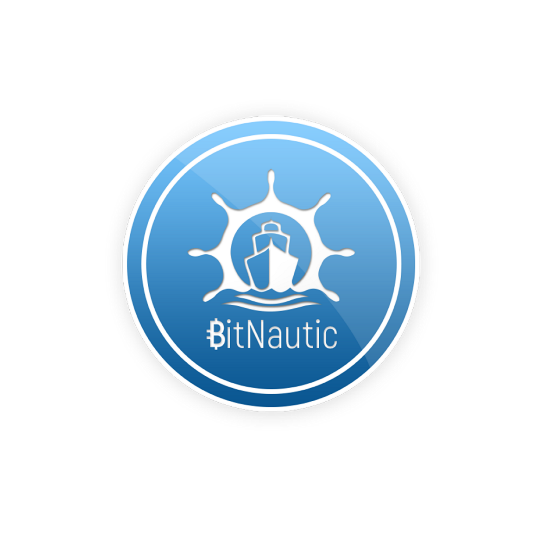 Blockchain Key Features & Supply Chain Management
01
02
03
04
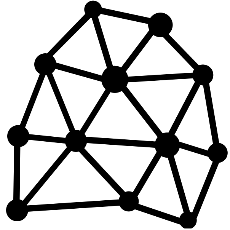 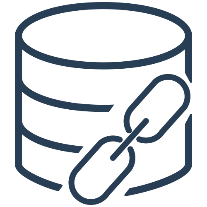 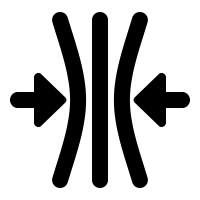 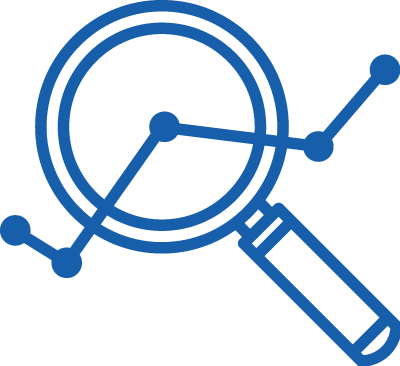 Disintermediation
Resilience
Integrity
Traceability
[Speaker Notes: A Match made in heavens]
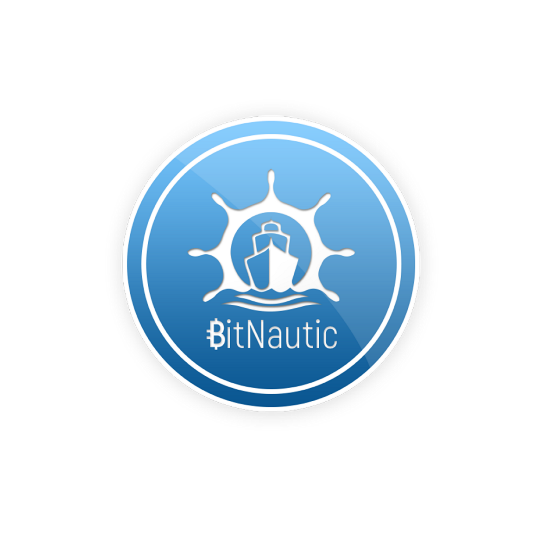 Blockchain Applications in World of Work
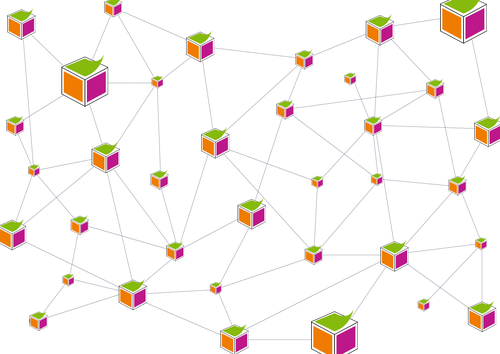 Supply Chain
Finance
Music
Fraud Prevention
Governance
Healthcare
People Management
Education
[Speaker Notes: World Economic Forum]
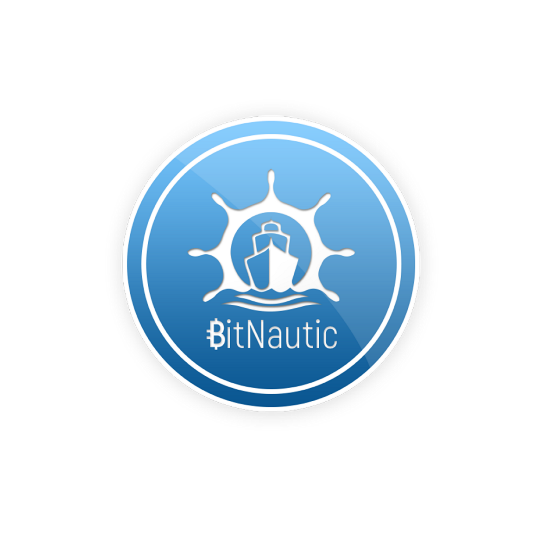 Blockchain Application for Supply Chain Management
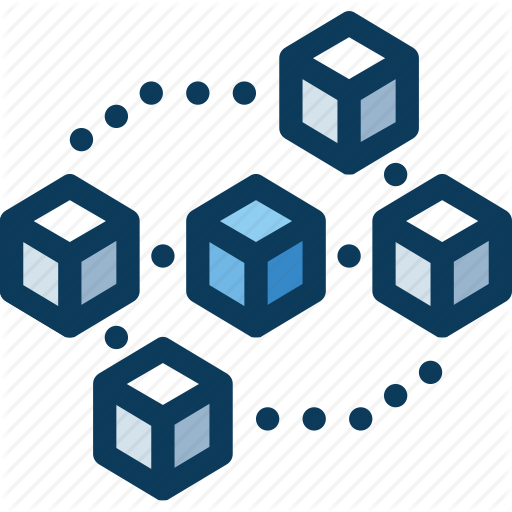 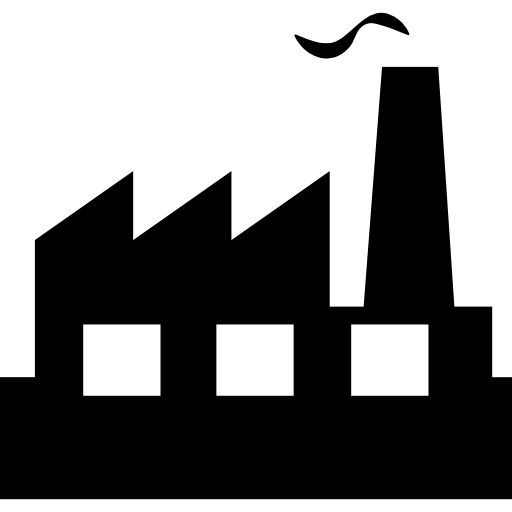 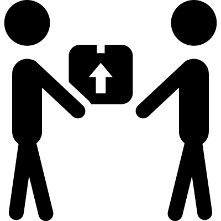 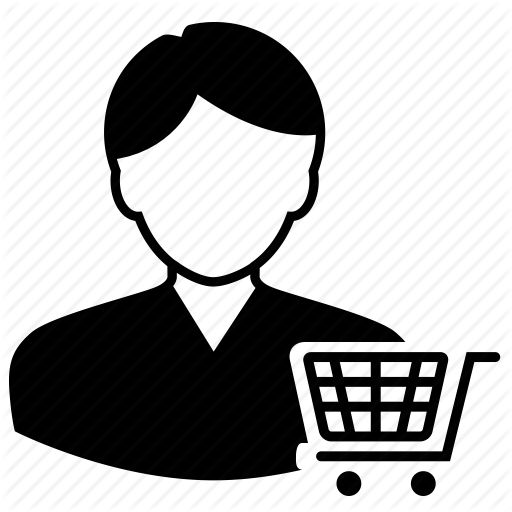 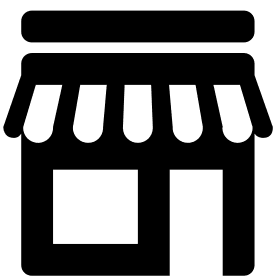 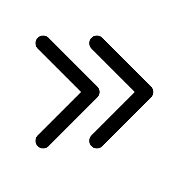 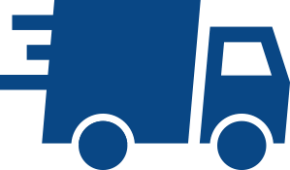 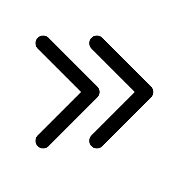 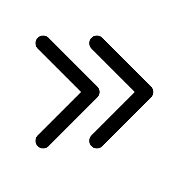 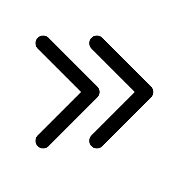 [Speaker Notes: blockchain-enabled track and trace technology
At the crux of the product is blockchain-enabled track and trace technology, which helps manufacturers with complex supply chains ensure that products are traceable at every node.]
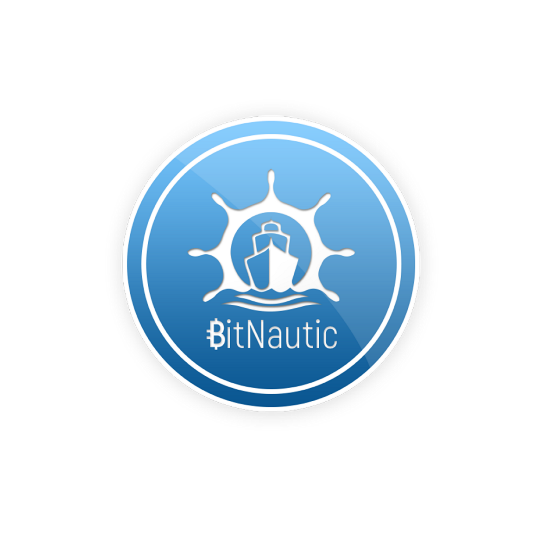 Blockchain Benefits for Supply Chain Management
Regulatory Compliance
Efficient Sharing of Information
Blockchain
Benefits for Islamic Banking
Asset Value 
Management
Low Cost
Record Keeping
Fruad Prevention
Standardization of Data
[Speaker Notes: allows for tracking and tracing goods at every point of the supply chain. Enabling all of this technology together reduces stock wastage, increases efficiency and allows companies to have greater control over their supply chains.]
Supply Chain Managementin Blockchain Era
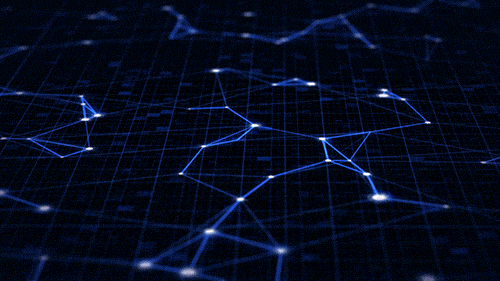 Block 4
Blockchain Use Cases in Supply Chain Management
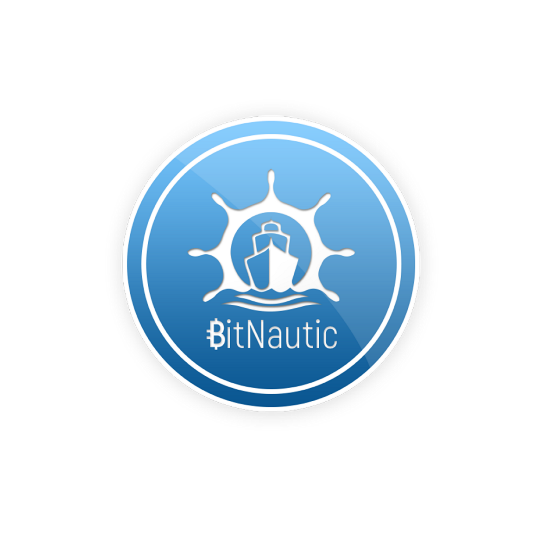 www.bitnautic.io
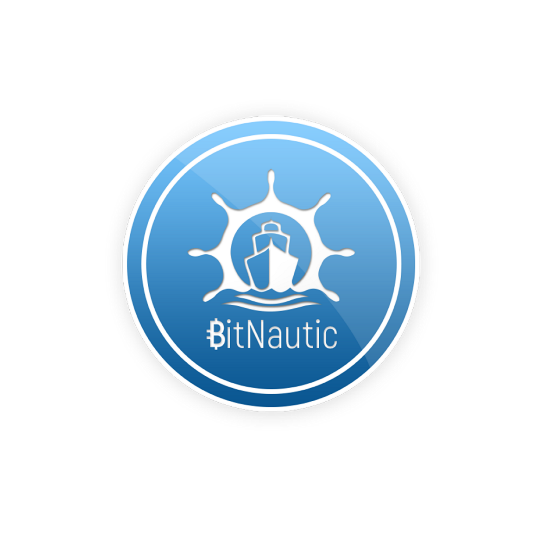 Smart Contracts
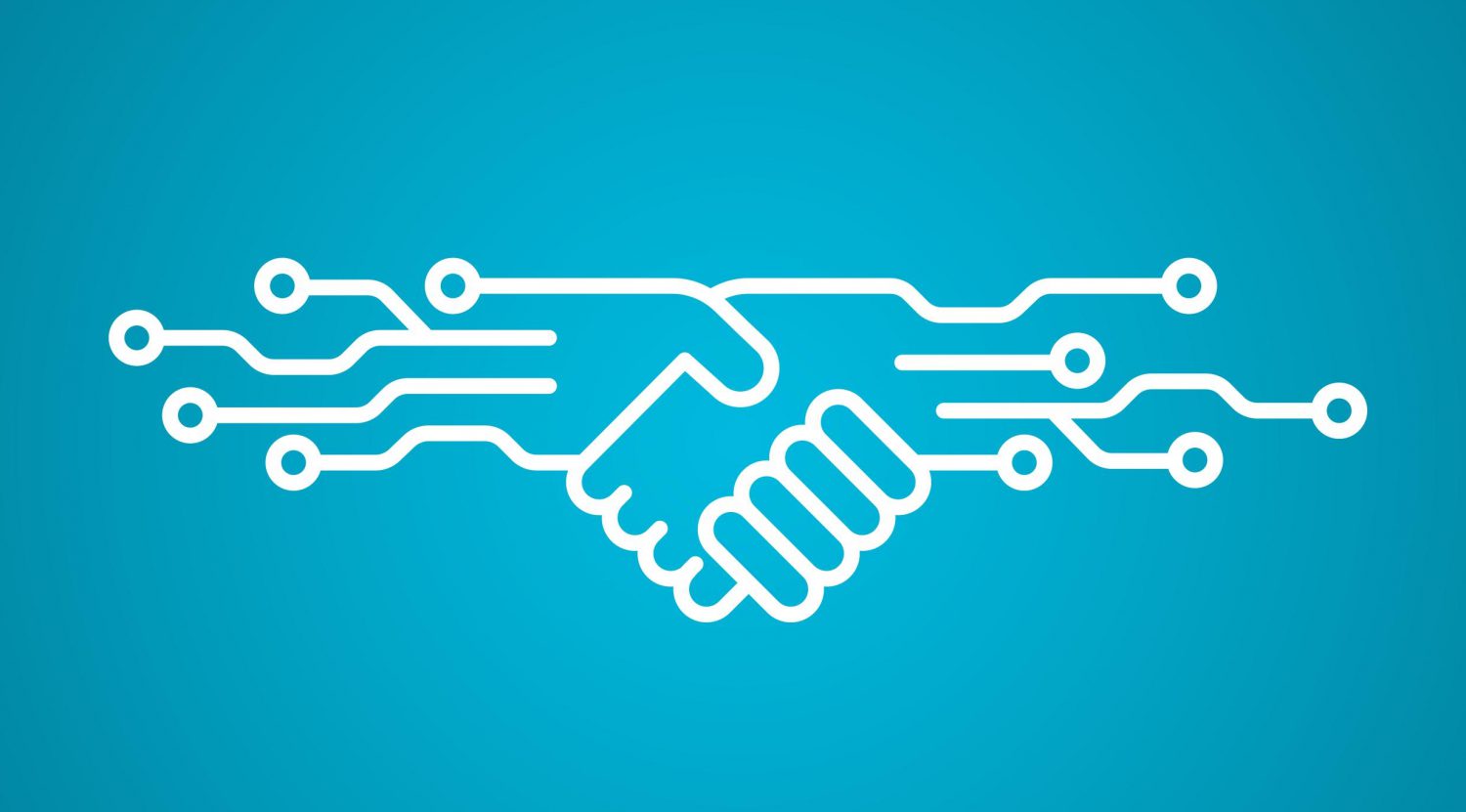 A smart contract is a computer protocol intended to facilitate, verify, or enforce the negotiation or performance of a contract.
It defines the conditions to which all parties using contract agrees. So if required conditions are met certain actions are executed.
[Speaker Notes: Through smart contracts automation of the entire contractual process for Islamic institutions, alleviating the additional administrative and legal complexities and redundancies associated with Sharia-compliant financial products]
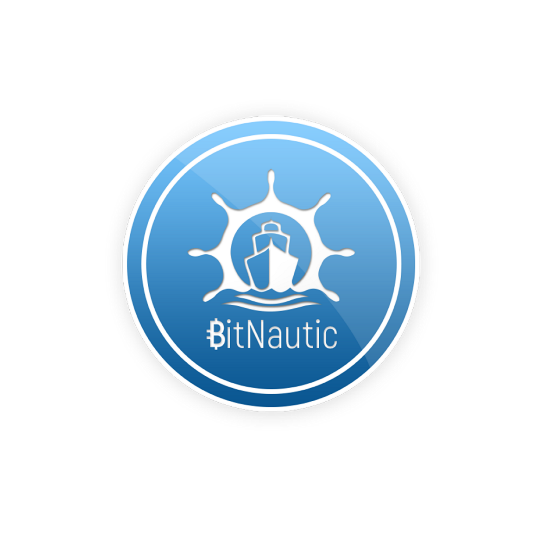 Blockchain of Things (BoT)
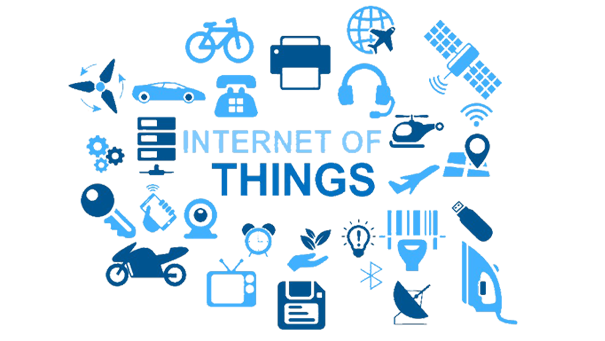 BLOCKCHAIN
[Speaker Notes: US blockchain company Skuchain has partnered with Japanese tech giant NTT Data to build a blockchain platform for supply chain and logistics management.]
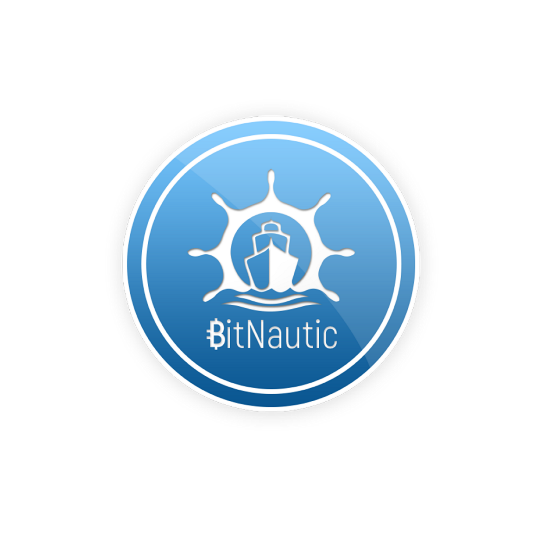 Food Chain on Blockchain
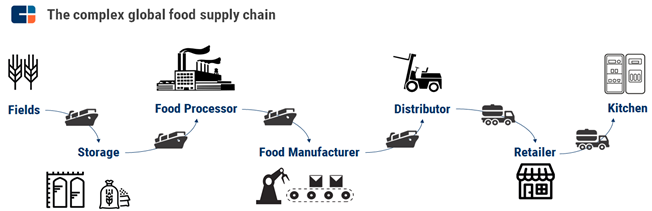 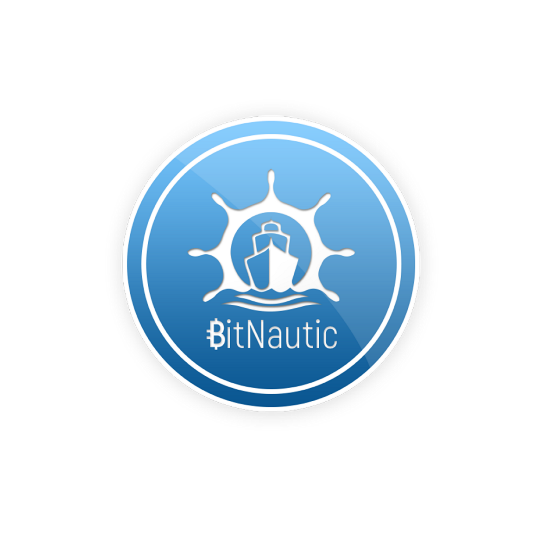 Aviation MRO (Maintenance, Overhaul & Repair)
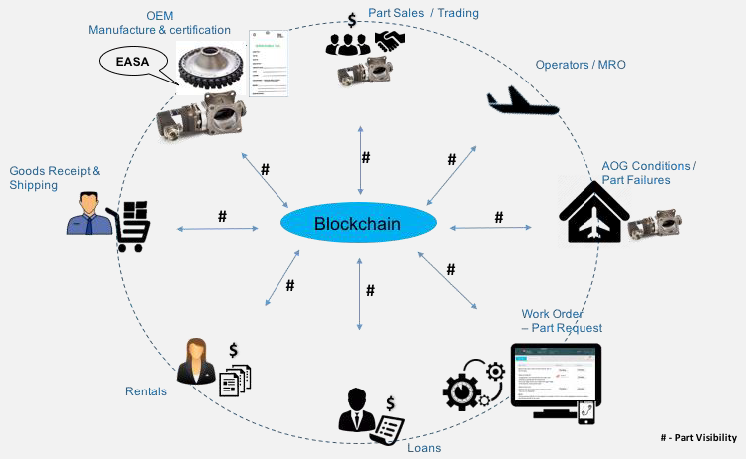 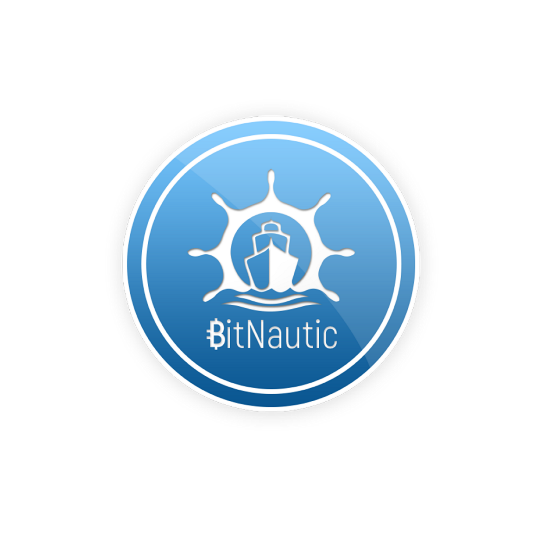 Aviation Collaborative Decision Making on Blockchain
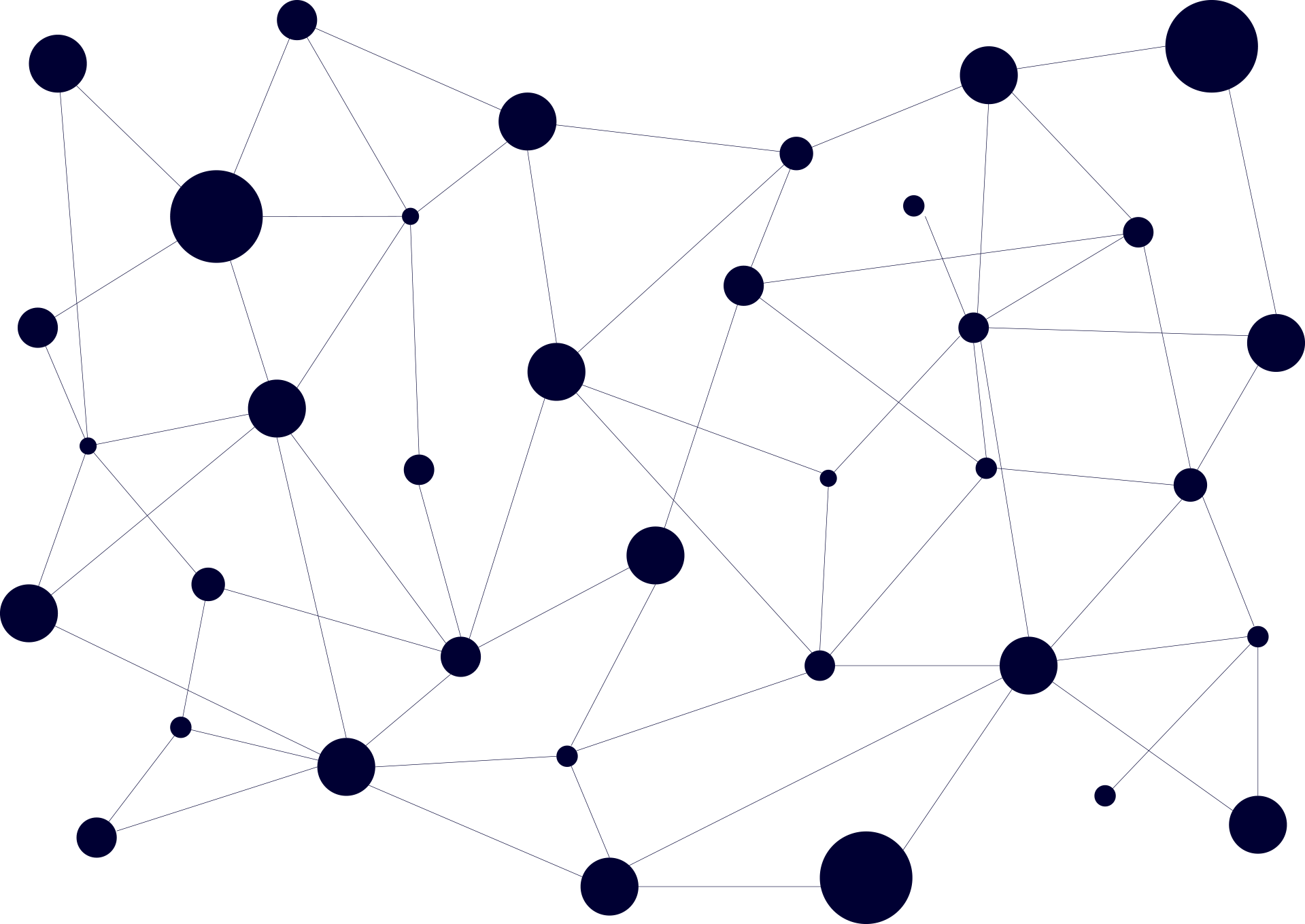 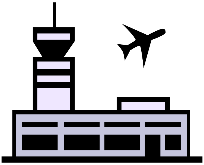 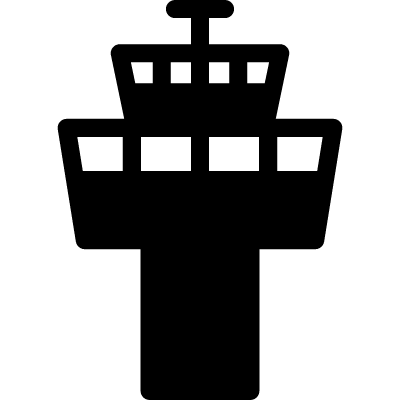 Airport 
Operations
Air Traffic Control Tower
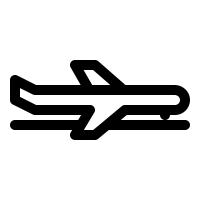 Central Flow 
Management 
Unit
Ground 
Handling
Aircraft 
Operators
Perfect ground for a consortium blockchain where each party would write to the chain & allow each party to see a true picture of what is happening in near real time at an airport
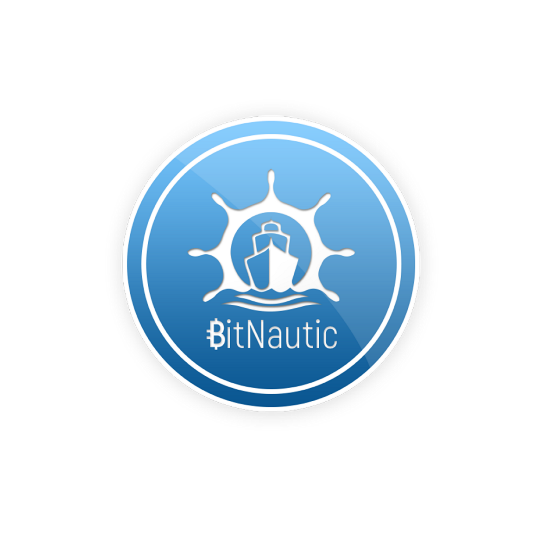 Blockchain of Blockchains
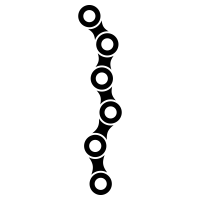 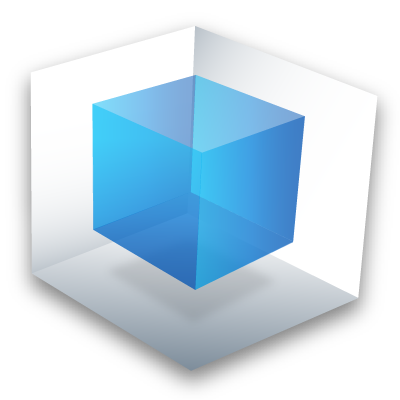 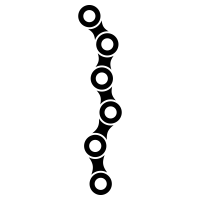 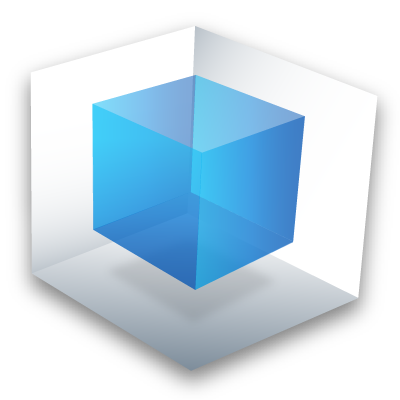 Governments Institutions
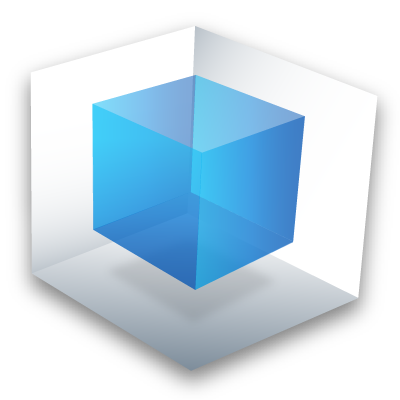 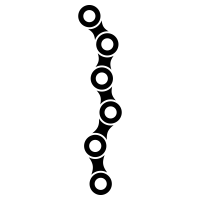 Finance & Banking
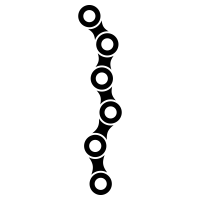 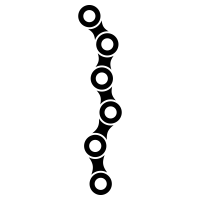 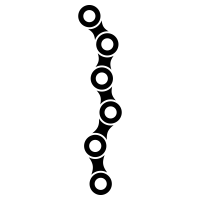 Industry Regulators
Private
Blockchains
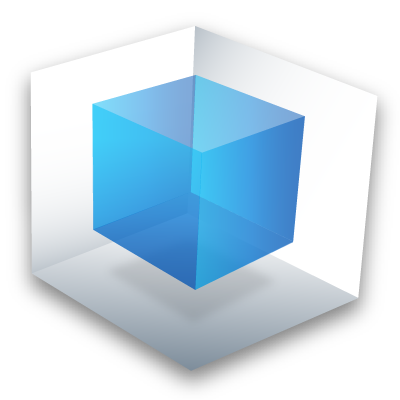 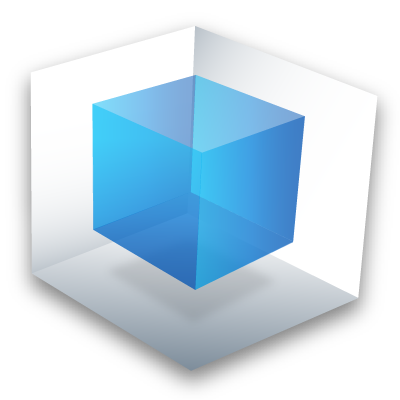 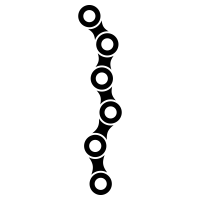 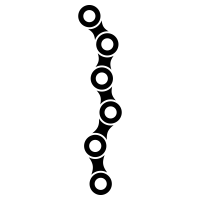 Public 
Blockchains
Supply Chain Managementin Blockchain Era
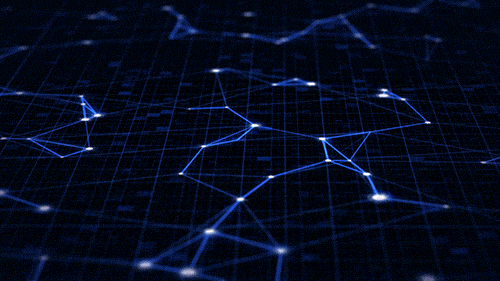 Block 5
Blockchain Trailblazers in Supply Chain Management
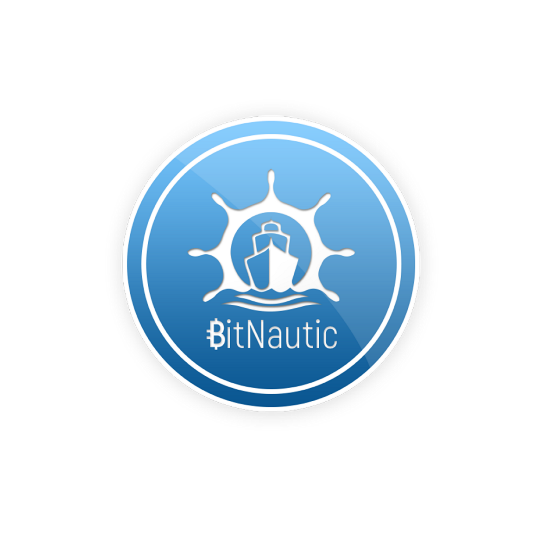 www.bitnautic.io
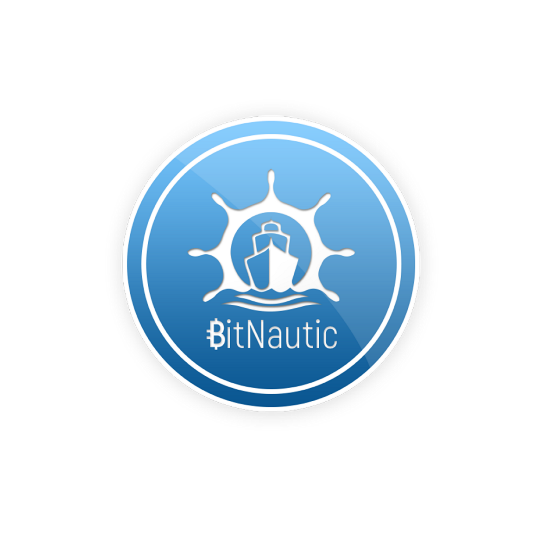 Walmart
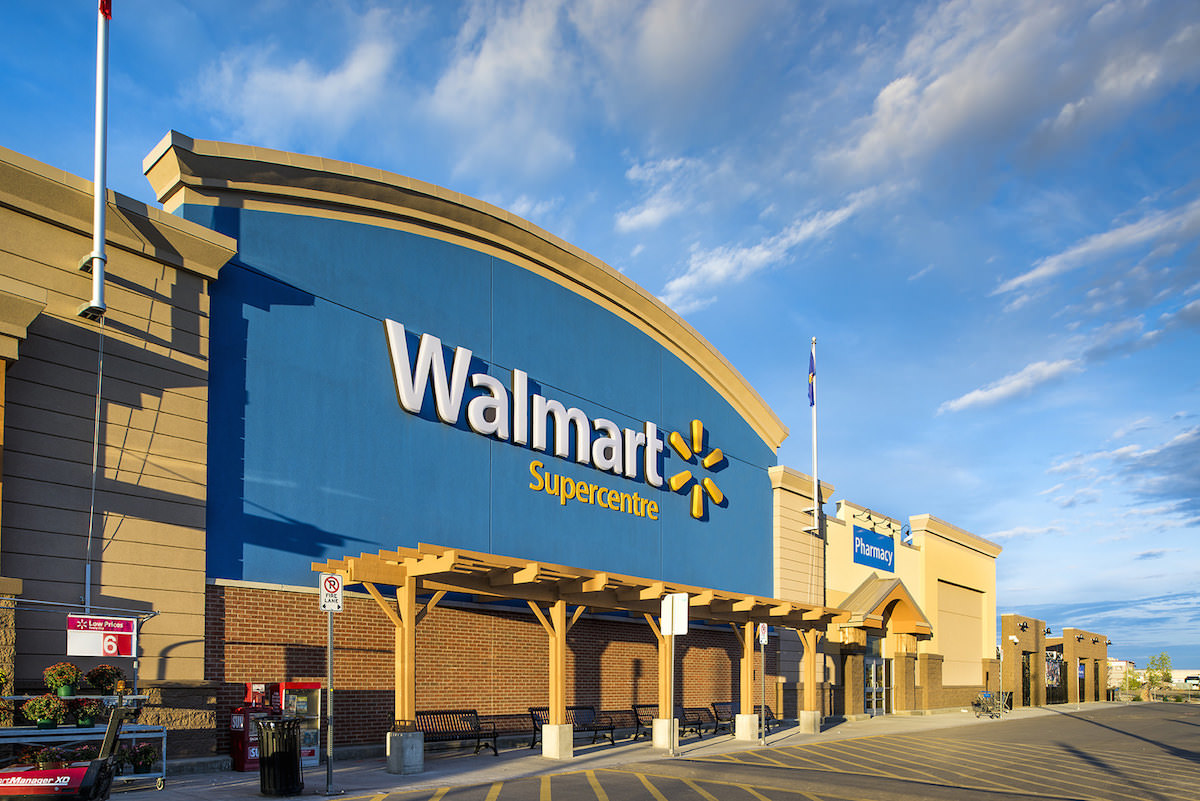 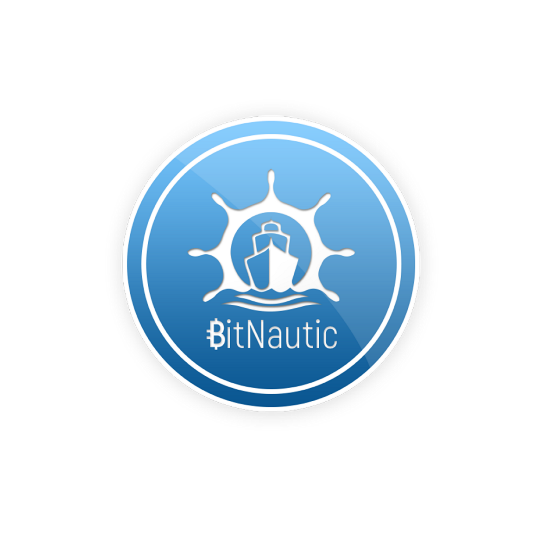 Maersk
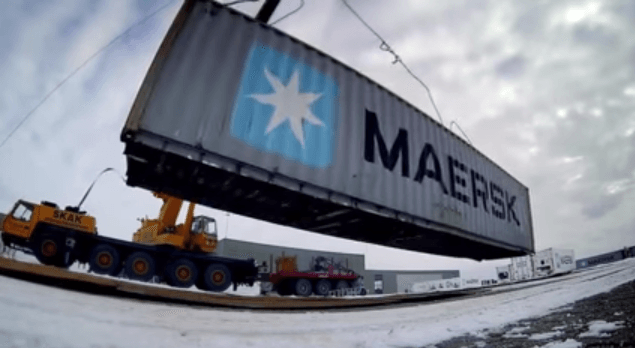 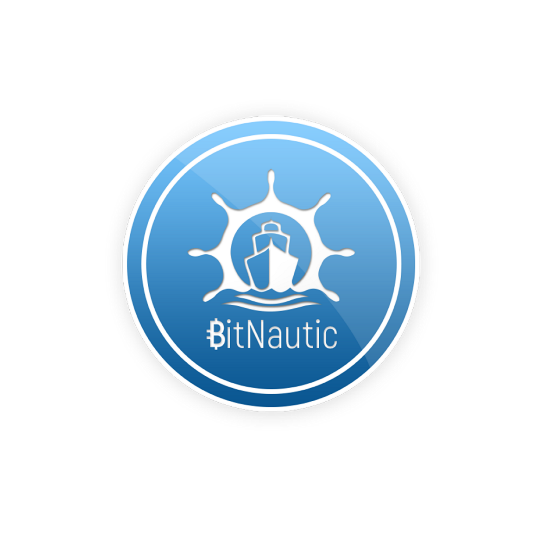 British Airways
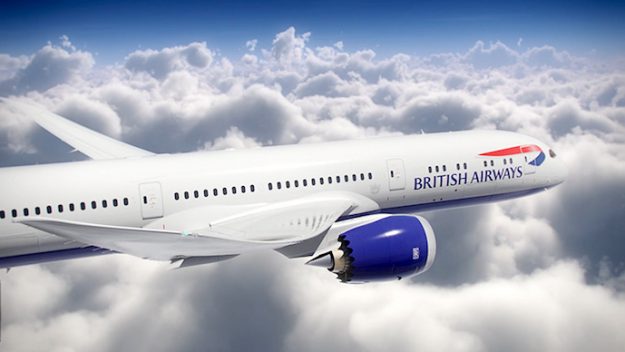 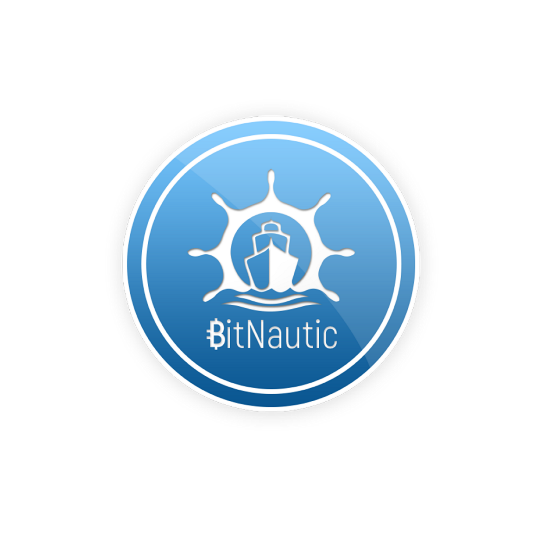 UPS
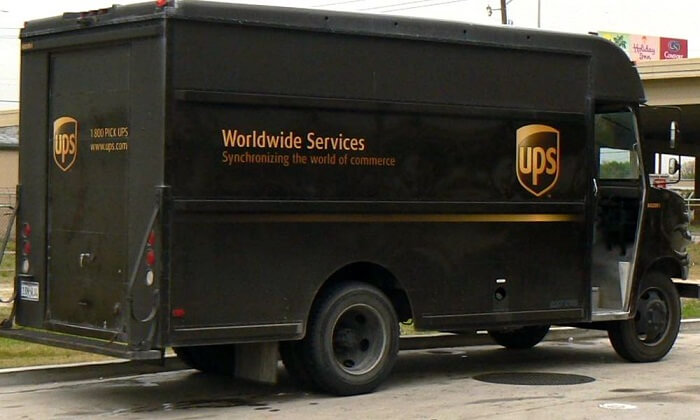 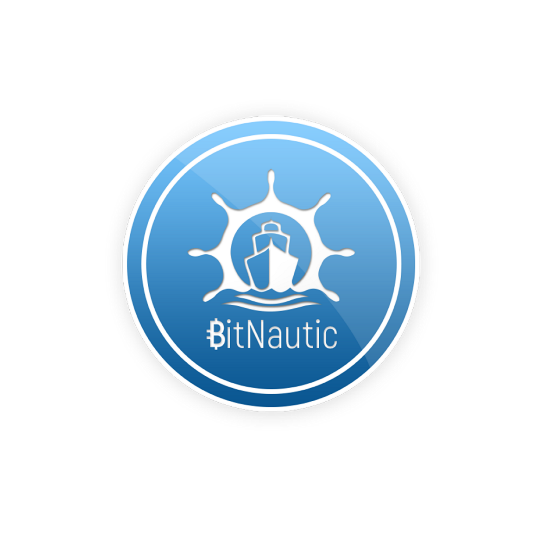 FedEx
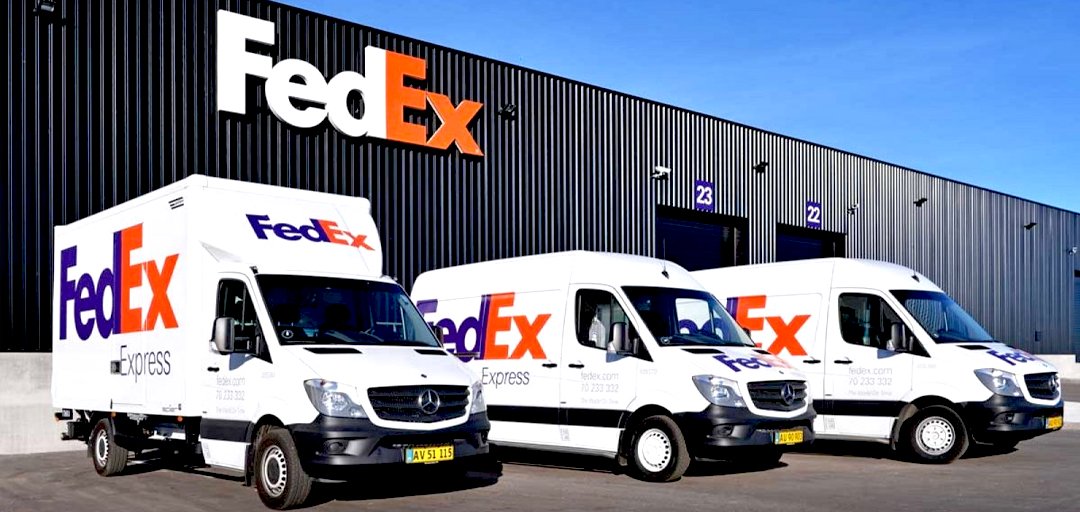 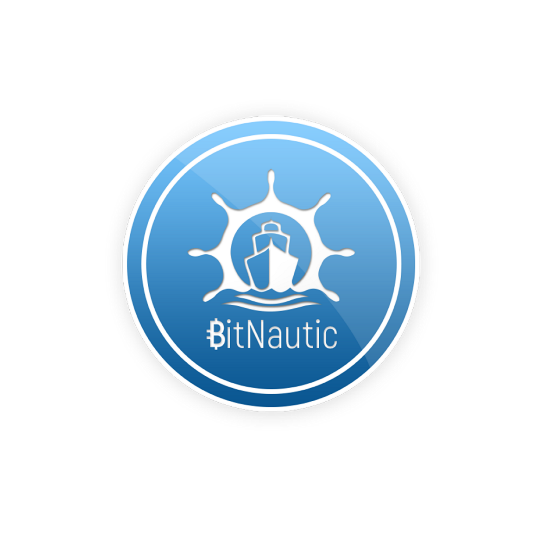 BitNautic
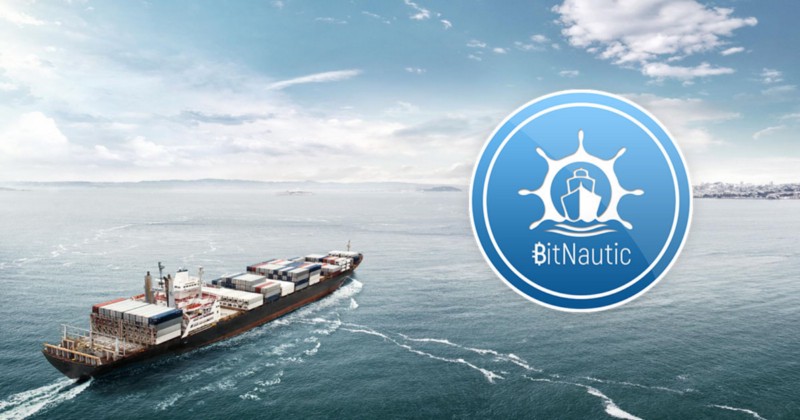 Supply Chain Managementin Blockchain Era
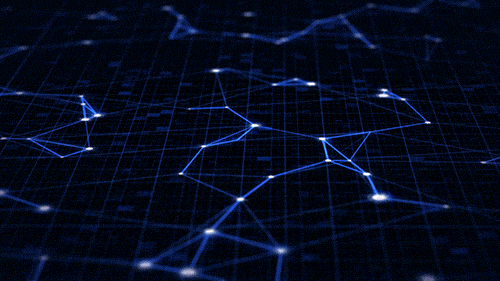 Block 6
What are Challenges for Supply Chain Management on Blockchain?
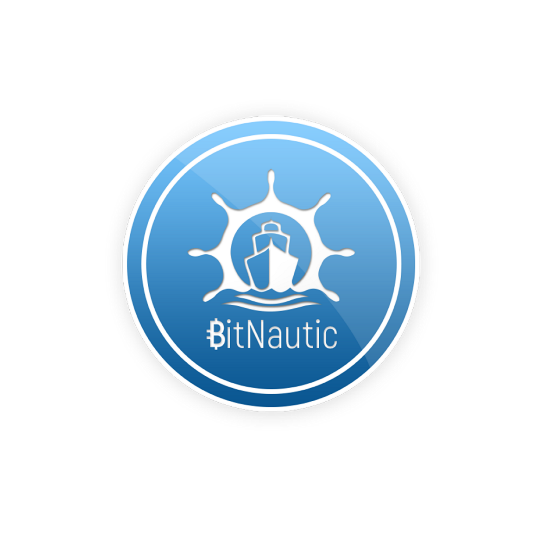 www.bitnautic.io
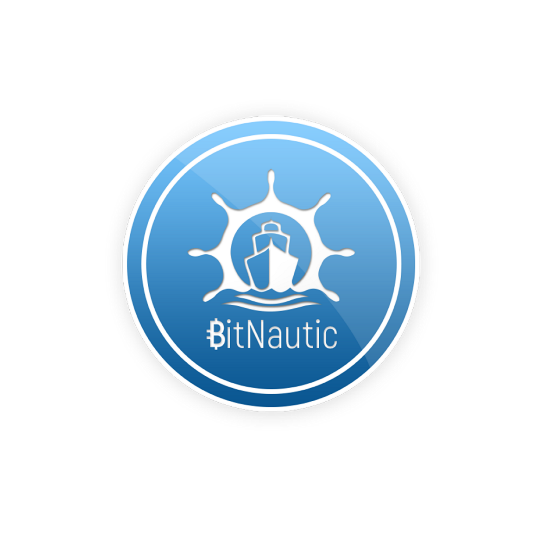 Blockchain Challenges for Islamic FinTech Stakeholders
Heavily Forked
Regulatory Uncertainty
Novelty
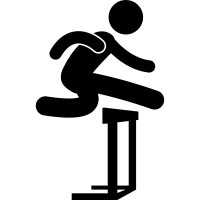 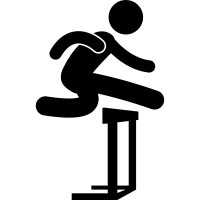 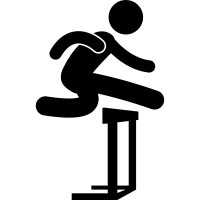 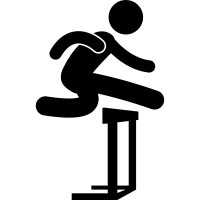 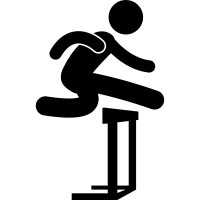 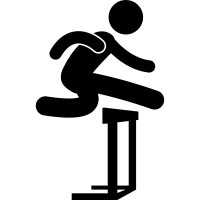 Bubble Burst
Lack of
Standardization
Bitcoin Blanket
[Speaker Notes: The “novelty” of such a technology makes it harder for people to understand the solution domain, 
While its “complexity” requires a larger institutional change to foster an easy adoption.
Crossing the Bubble Burst
https://courses.edx.org/courses/course-v1:LinuxFoundationX+LFS171x+3T2017/courseware/4bdba5353739430592043585c7fbf044/db02e6d2659642fcaae23847166ddd9c/?activate_block_id=block-v1%3ALinuxFoundationX%2BLFS171x%2B3T2017%2Btype%40sequential%2Bblock%40db02e6d2659642fcaae23847166ddd9c
Separate Hype from Implementation Realities
Religious interpretations 
Regulations to certain degree is critical
It may look like it defeats the purpose of decentralize currency 
Too much of anything even love is not healthy
Balance would be “name of game” to protect the wider interest of public]
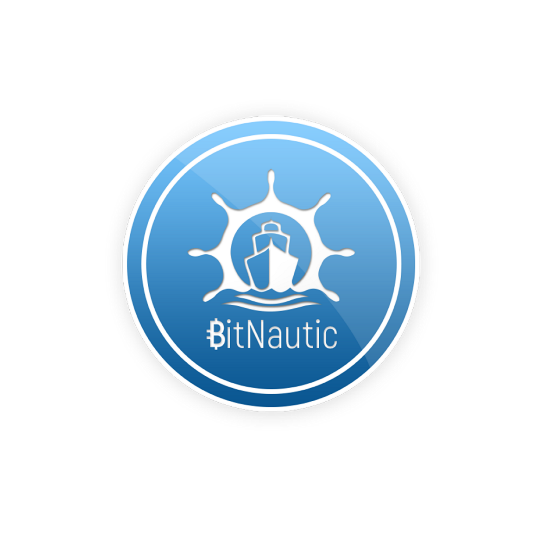 Approach for Implementing Blockchain in Supply Chain Management
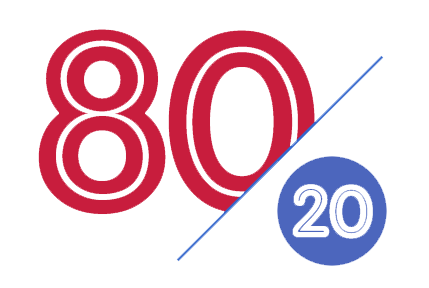 Implementing the Blockchain is "80% Business Process / 20% Technology"
[it’s not the other way around]
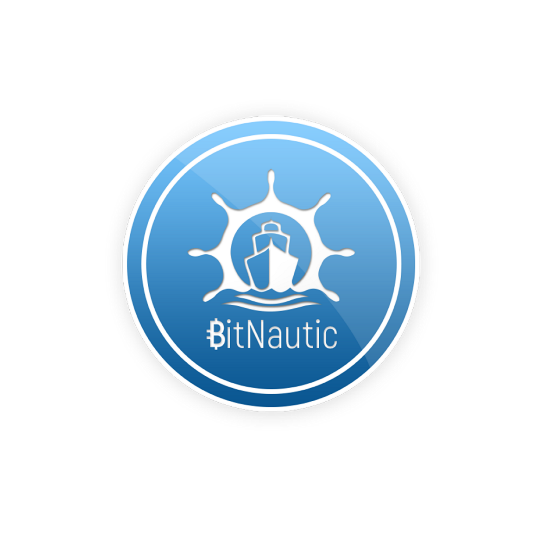 Strategic Steps for Blockchain Application
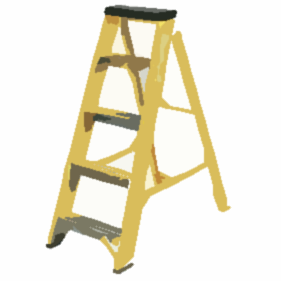 Step 5: Scale your efforts appropriately
Step 4: Put your prototypes to work
Step 3: Explore feasibility and readiness
Step 2: Find specific opportunities
Step 1: Create a core technology working group
Think Big - Start Small - Act Fast
Supply Chain Managementin Blockchain Era
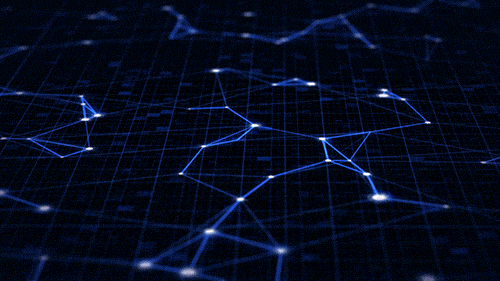 Block 7
Chaining all Blocks
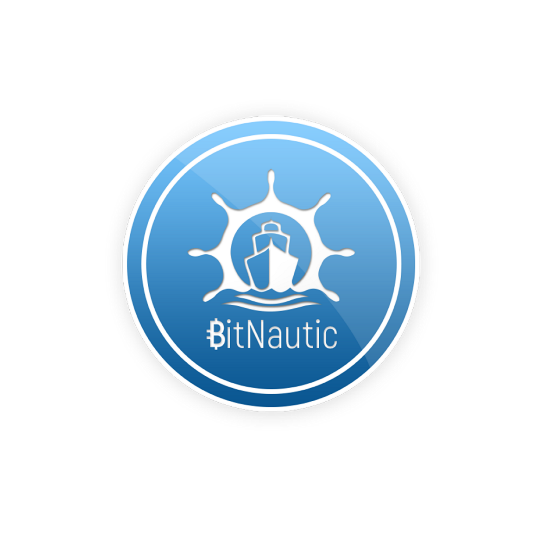 www.bitnautic.io
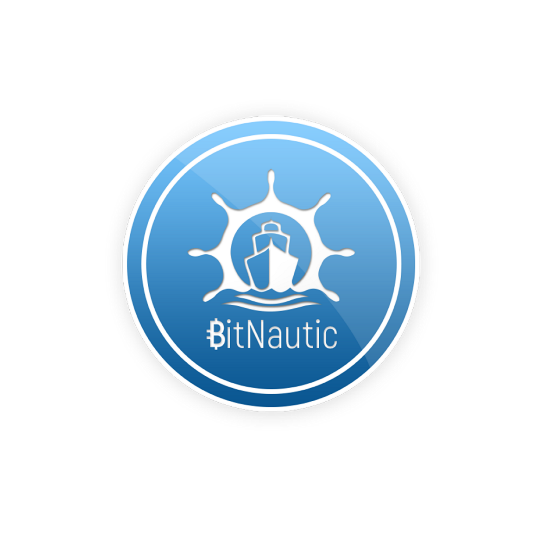 Chaining All Blocks: Review
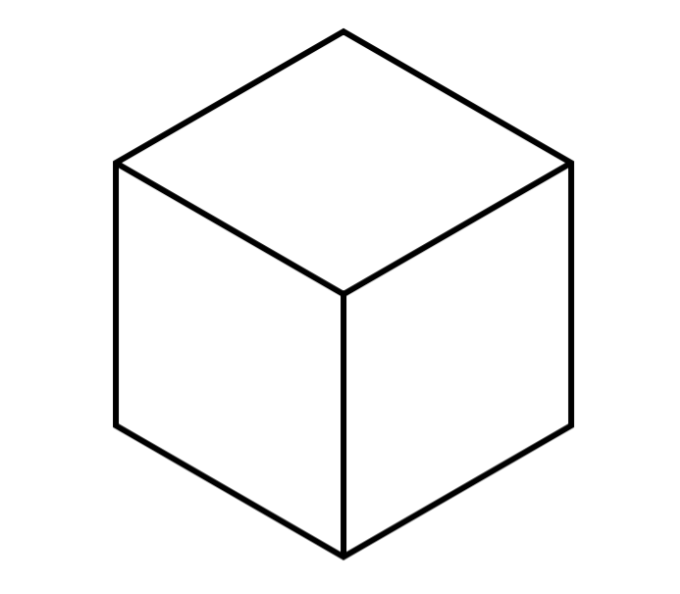 Blockchain Challenges & Approach for Implementation
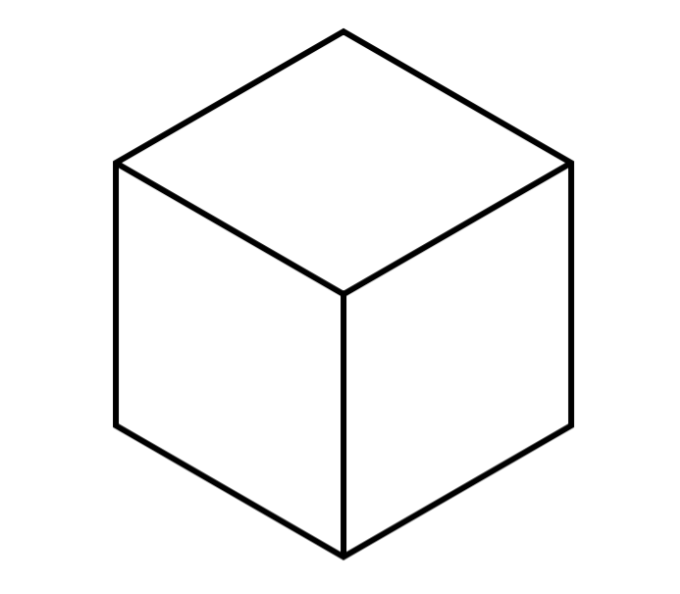 Blockchain Trailblazers in Supply Chain Management
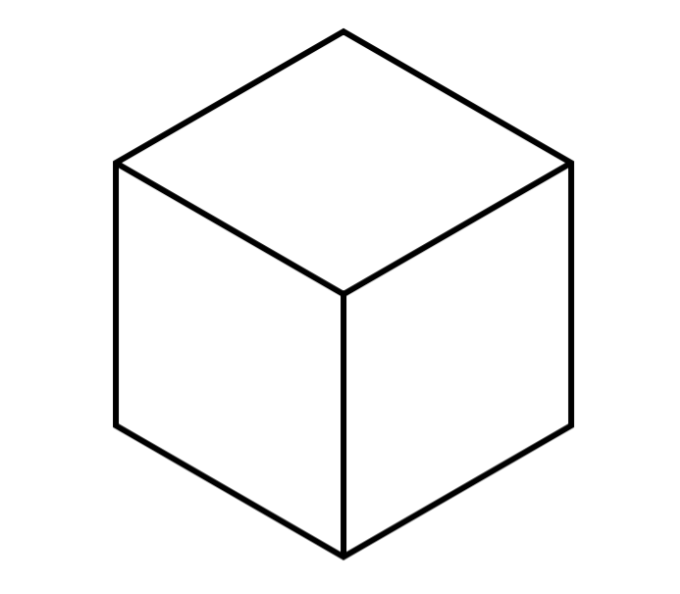 Blockchain Applications in Supply Chain Management
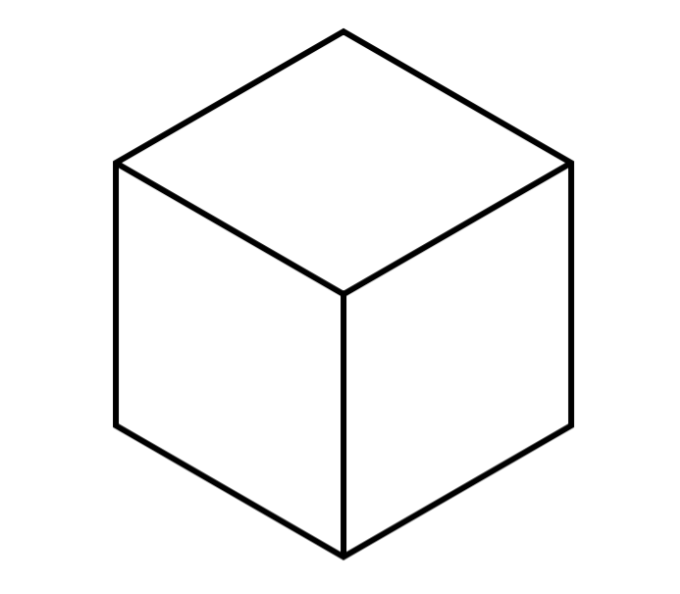 Blockchain Benefits
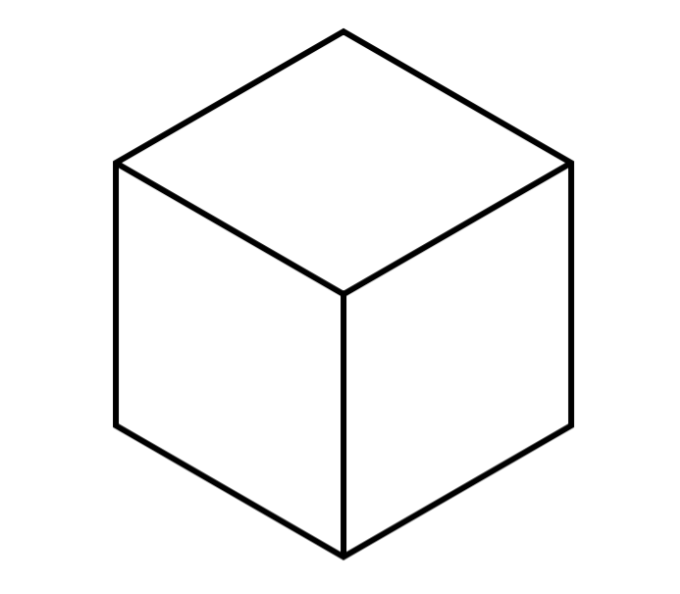 Blockchain Orientation
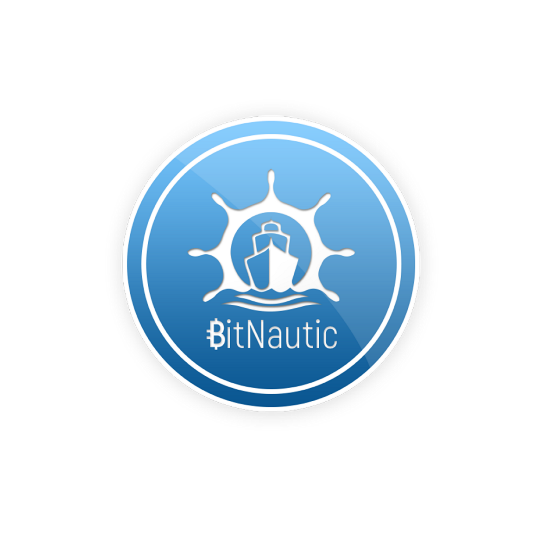 If Supply Chain is Grass then Blockchain is Lawnmower
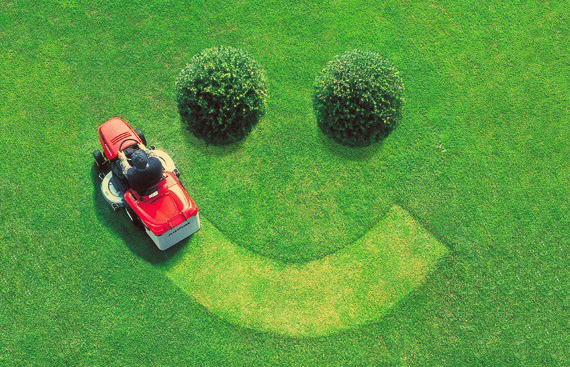 [Speaker Notes: We need grass mover – similarly we need regulator for monitoring the transactions on Blockchain]
Supply Chain Managementin Blockchain Era
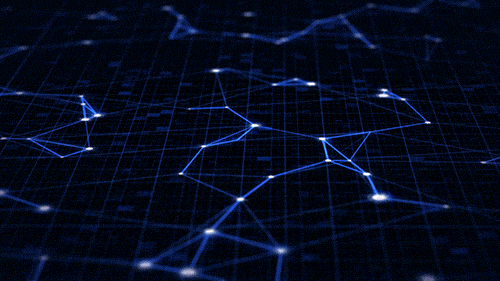 Block 8
Q&A Session
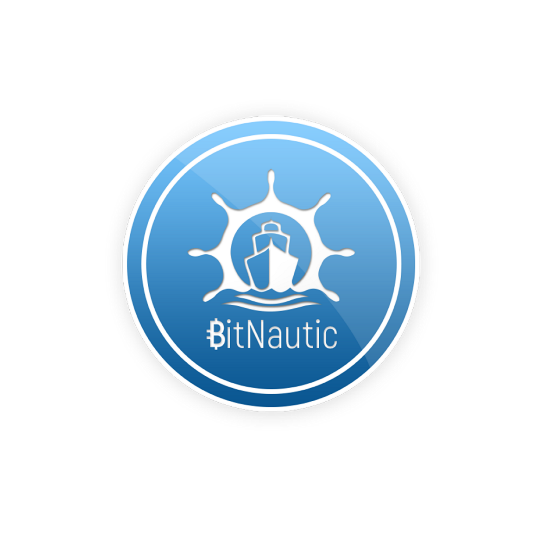 www.bitnautic.io
Supply Chain Managementin Blockchain Era
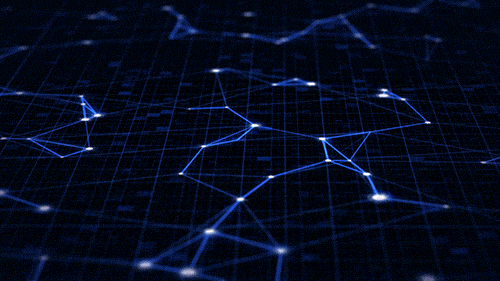 Block 9
Thanks!
Visit us at A-06
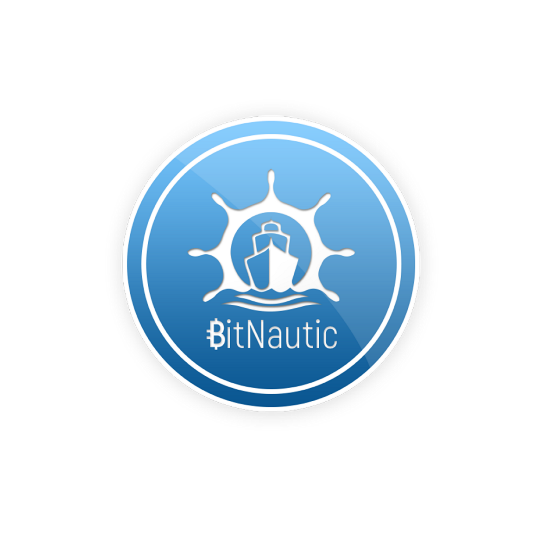 www.bitnautic.io